Introduction to Spatial Computing CSE 555
Algorithms for Spatial Data
Some slides adapted from Worboys and Duckham (2004) GIS: A Computing Perspective, Second Edition, CRC Press
Algorithms
An algorithm is a specification of a computational process required to perform some operation
For a given algorithm, we are usually interested in how efficient it is. Efficient algorithms require less computing resources when actually implemented
The efficiency of an algorithm is usually measured in terms of the time the algorithm uses, called time complexity or  the amount of storage space required, called space complexity
For example, the time required to compute the breadth first search for any graph G = (V, E) is proportional to |V|, the number of input nodes
We use the “big-oh” notation to classify algorithms according to time complexity
O(n) stands for the set of algorithms that have a time complexity that is at most linearly proportional to n
Common Complexity Orders
We all like these
Not so much!
What about the complexity of these tasks? Can even have a correct and complete algorithm?
Examples:
Geo-locate all human settlements e.g. tents (or usable roads) after an earthquake. You are given aerial images. 




 

Given a news article (e.g. those from Google News), photograph, or video-clip, identify the geographic location it is describing. 
Given postal addresses of hotels, determine the hotel closest to a specified point of interest (POI). Assume the availability of a geo-coding service to convert postal addresses to geographic point-locations
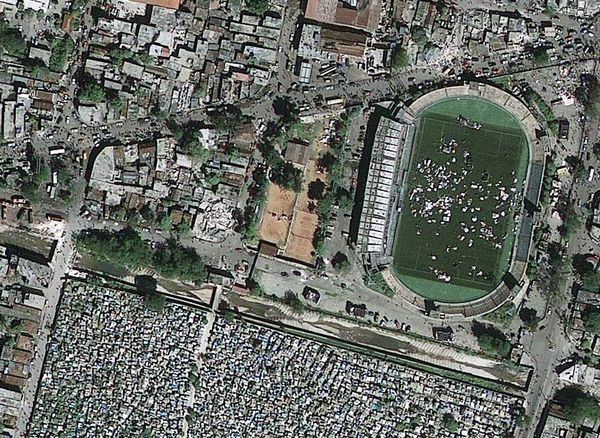 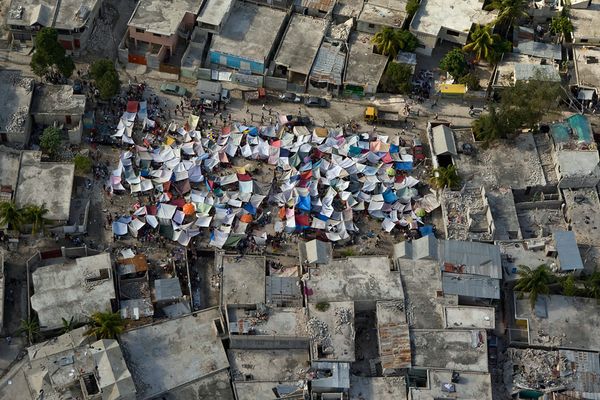 Geometric domains
Geometric domain is a triple <G,P,S>, where:
G, the domain grid, is a finite connected portion of the discrete Euclidean plane, Z2
P is a set of points in Z2
S is a set of line segments in Z2
Subject to the following closure conditions:
Each point of P is a point in the domain grid G
Any line segment in S must have its end-points as members of P
Any point in P that is incident with a line segment in S must be one of its end-points
If any two line segments in S intersect as a point, then that point must be a member of P
Grid Structures For Geometric Domains
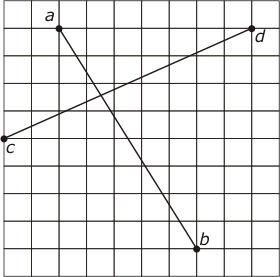 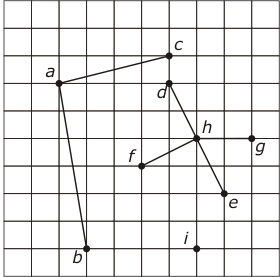 A structure that forms a geometric domain
A structure that does not form a geometric domain
Discretization For Geometric Domain
Discretization: moving data from a continuous to a discrete domain (some precision will be lost)
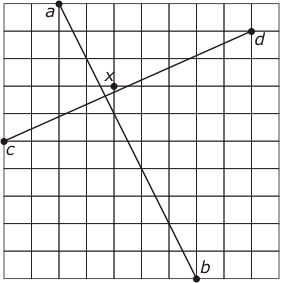 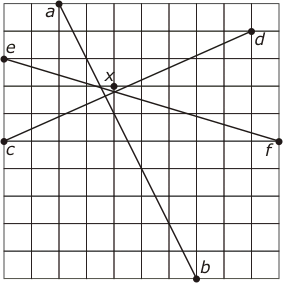 May not always work. Here the intersection point change its location with respect to line ef
Can snap the intersection point to a nearest gird point? Point x in this example
Discretization – Drifting problem
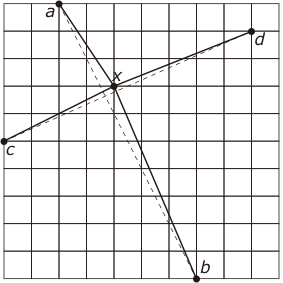 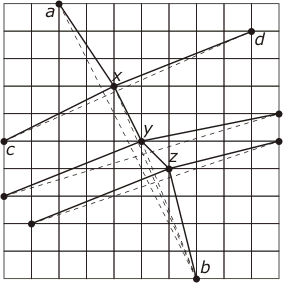 Say we go ahead snapping  the intersection point to the grid point x anyways
The chain axyzb has strayed well away from the original line segment ab
Green Yao Algorithm for Drifting problem
Imagine pegs put on the grid points. 
Lines are imagined to be rubber strings
Lines can be stretched to include a point, but not cross a peg.
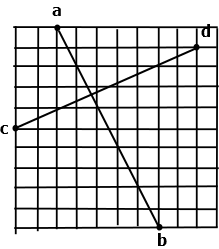 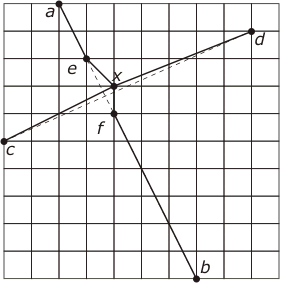 Green Yao Algorithm for Drifting problem
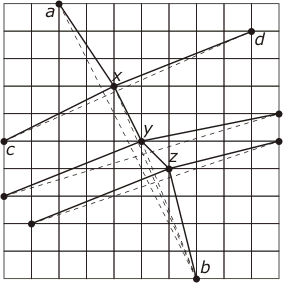 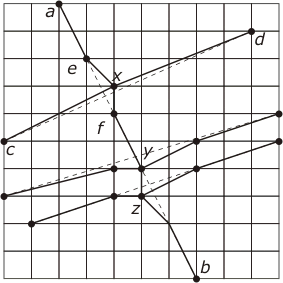 If multiple intersections then the final answer may depend on the order of intersections considered
Discretizing Arcs
Discretizing Arcs
Discretizing Arcs
Discretizing Arcs
Discretizing Arcs
Discretizing Arcs
Discretizing Arcs
Spatial Algorithms for Point Data
Convex Hull of N points in a plane
Definition: Given set of N points in the Euclidean plane, convex hull is the minimum area convex region that contains every point.
Intuition: points are nails perpendicular to plane, stretch an elastic rubber bound around all points; it will minimize length.
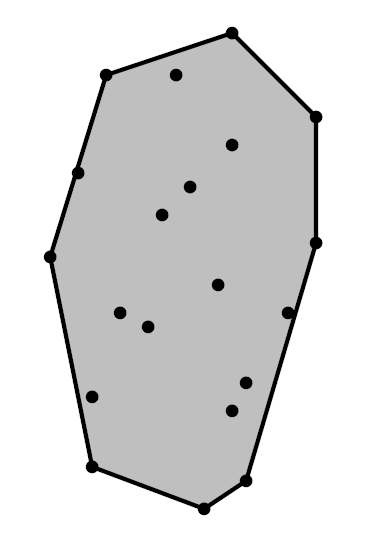 The input: 2N coordinates. 
Size of the convex hull O(N)
Sample Convex Hull
Slides Adapted from http://www.cs.uu.nl/docs/vakken/ga/slides1.pdf
Convex Hull of N points in a plane
Definition: Given set of N points in the Euclidean plane, convex hull is the minimum area convex region that contains every point.
Intuition: points are nails perpendicular to plane, stretch an elastic rubber bound around all points; it will minimize length.
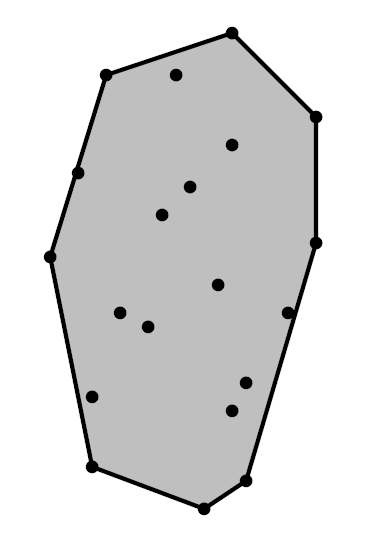 The output is returned as a sorted sequence of the points, clockwise (CW) along the boundary.
Sample Convex Hull
Slides Adapted from http://www.cs.uu.nl/docs/vakken/ga/slides1.pdf
Intuitions used in the Algorithm
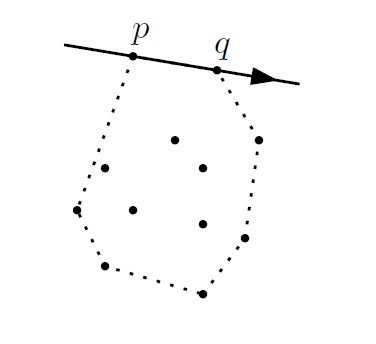 Property: The vertices of the convex hull are always points from the input.
Consequently, the edges of the convex hull connect two points of the input
Property: The supporting line of any convex hull edge has all input points to one side
all points lie right of the
directed line from p to q,
if the edge from p to q is
a convex hull edge
Intuitions used in the Algorithm
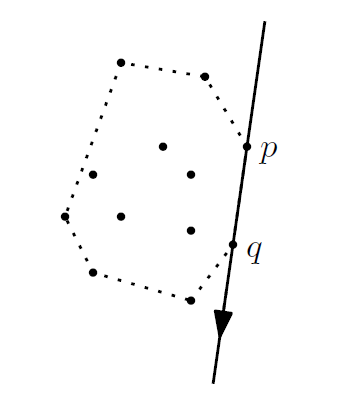 Property: The vertices of the convex hull are always points from the input.
Consequently, the edges of the convex hull connect two points of the input
Property: The supporting line of any convex hull edge has all input points to one side
all points lie right of the
directed line from p to q,
if the edge from p to q is
a convex hull edge
Simple Algorithm for Convex Hull
Incremental Algorithm for Convex Hull
Main idea: Sort the points from left to right (= by x-coordinate).
Insert the points in this order, and maintain the upper hull so far
First compute the upper boundary of the convex hull and then the lower part.
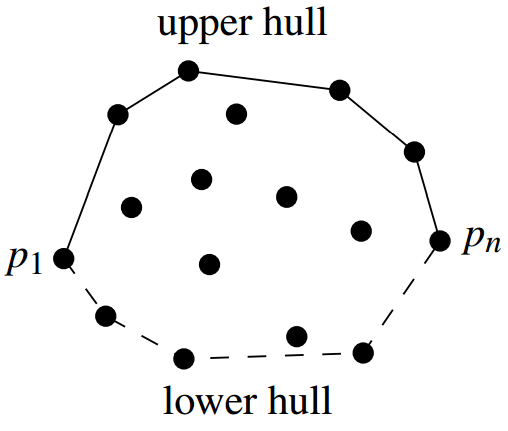 Incremental Algorithm for Convex Hull
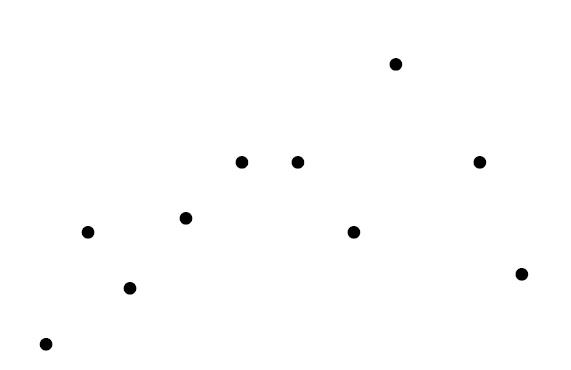 Right
 Turn
Observation: from left to right, there would be only right turns
on the upper hull.
Incremental Algorithm for Convex Hull
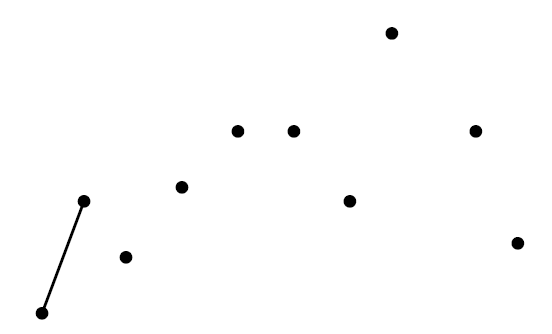 Initialize by inserting the leftmost two points
Incremental Algorithm for Convex Hull
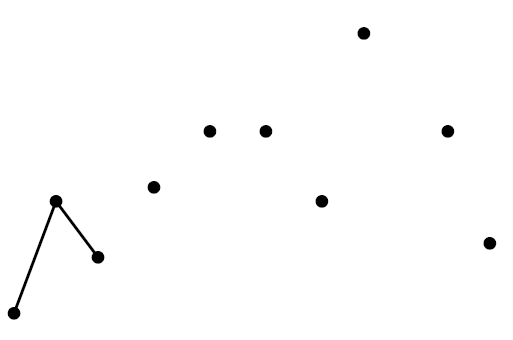 P8
P6
P5
If we add the third point there will be a right turn at the previous point, so we add it
P4
P7
P3
Incremental Algorithm for Convex Hull
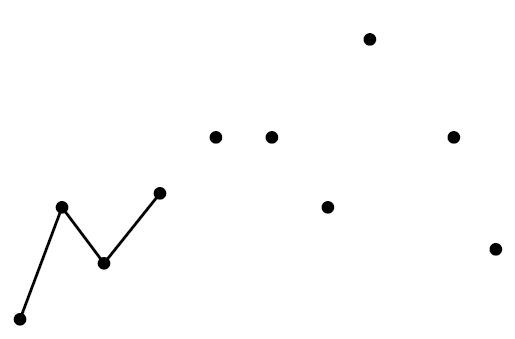 P8
P6
P5
If we add the fourth point we get a left turn at the third
point
P4
P7
P3
Incremental Algorithm for Convex Hull
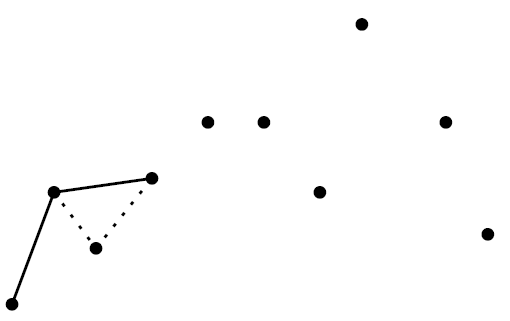 P8
P6
P5
…..so we remove the third point from the upper hull when we add the fourth
P4
P7
P3
Incremental Algorithm for Convex Hull
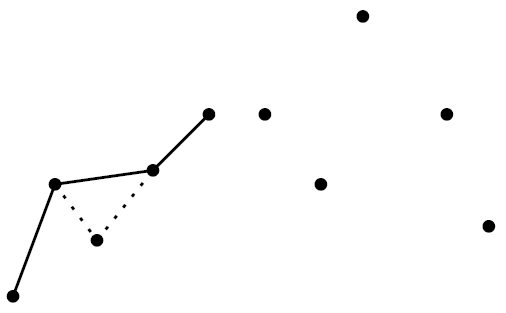 P8
P6
P5
If we add the fifth point we get a left turn at the fourth point
P4
P7
P3
Incremental Algorithm for Convex Hull
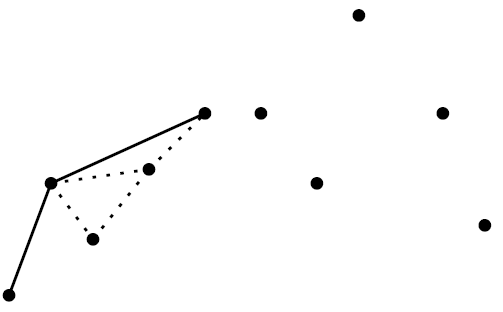 P8
P6
P5
….so we remove the fourth point when we add the fifth
P4
P7
P3
Incremental Algorithm for Convex Hull
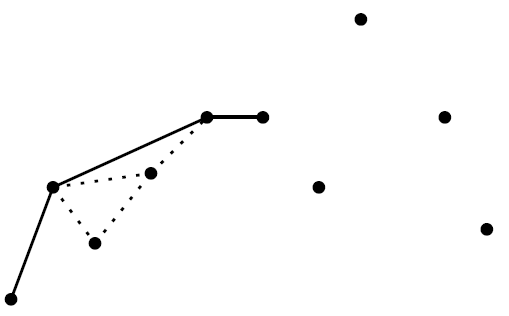 P8
P6
P5
If we add the sixth point we get a right turn at the fifth point, so we just add it
P4
P7
P3
Incremental Algorithm for Convex Hull
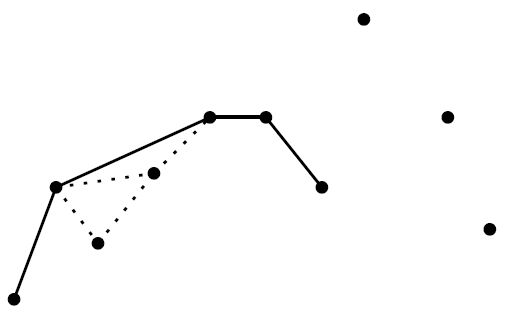 P8
P6
P5
We also just add the seventh point as it was also a right turn.
P4
P7
P3
Incremental Algorithm for Convex Hull
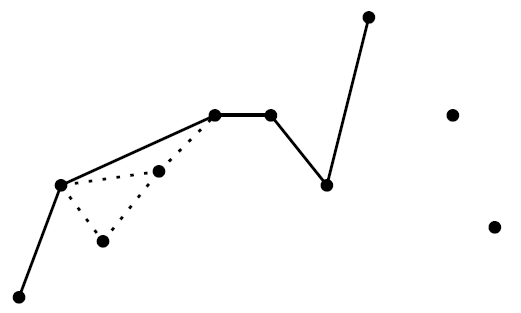 P8
P6
P5
When adding the eight point (a left turn) we must remove the seventh point
P4
P7
P3
Incremental Algorithm for Convex Hull
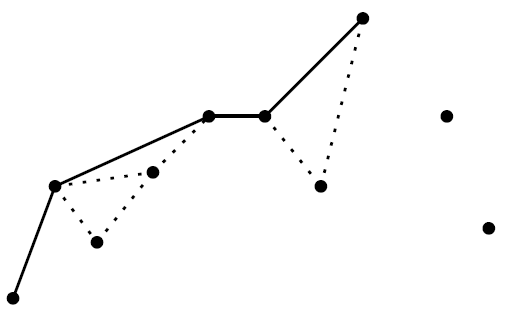 P8
….we must also remove the seventh point.
It is also a left turn from current edge.
P6
P5
P4
P7
P3
Incremental Algorithm for Convex Hull
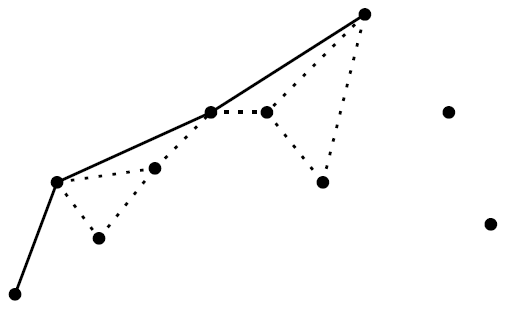 P8
P6
P5
…. and also the sixth point.
P4
P7
P3
Incremental Algorithm for Convex Hull
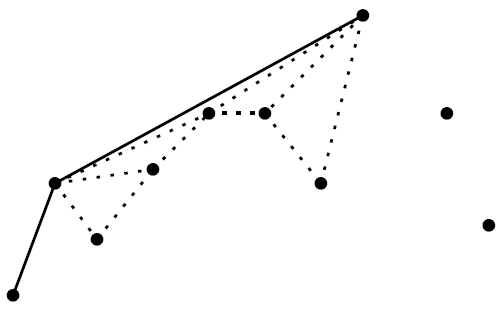 P8
…. and also the fifth point.
P6
P5
P4
P7
P3
Incremental Algorithm for Convex Hull
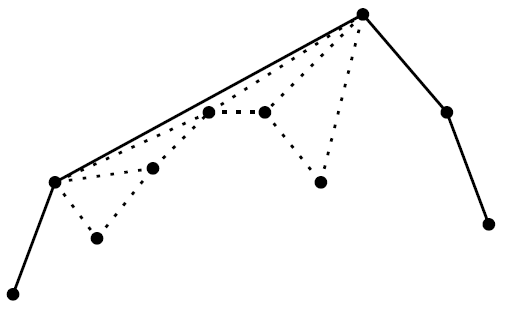 After two more steps we get the result.
Pesudo-code for the Incremental algorithm
Pesudo-code for the Incremental algorithm
Spatial Algorithms for Raster data
Calculating Accumulated Water flow
Given the elevation filed of an geographic region. 
Compute the water accumulated 
Assume that water flows along the direction of steepest flow
Accumulated water
Rainfall Field
Elevation Field
Is this a local, focal or a zonal operation?
Intuition for Algorithm
Construct a gradient descent graph. 
Each node is connected to node with greatest descent. 
Reverse the edges.
Perform a depth first search from each node.
Total water at a node = water from its descendants + self water
C
D
A
B
G
H
E
F
K
I
J
L
O
P
M
N
Elevation Field
Gradient Descent Graph
Intuition for algorithm
Construct a gradient descent graph. 
Each node is connected to node with greatest descent. 
Reverse the edges.
Perform depth first search from each node 
Total water at a node = water from its descendants + self water
C
D
A
B
G
H
E
F
K
I
J
L
O
P
M
N
Elevation Field
Reverse Gradient Descent Graph
Intuition for algorithm
Construct a gradient descent graph. 
Each node is connected to node with greatest descent. 
Reverse the edges.
Perform depth first search from each node to get 
Total water at a node = water from its descendants + self water
C
D
A
B
G
H
E
F
K
I
J
L
O
P
M
N
Elevation Field
Reverse Gradient Descent Graph
Intuition for algorithm
Construct a gradient descent graph. 
Each node is connected to node with greatest descent. 
Reverse the edges.
Perform depth first search from each node to get 
Total water at a node = water from its descendants + self water
C
D
A
B
G
H
E
F
K
I
J
L
O
P
M
N
Elevation Field
Reverse Gradient Descent Graph
Intuition for algorithm
Construct a gradient descent graph. 
Each node is connected to node with greatest descent. 
Reverse the edges.
Perform depth first search from each node to get 
Total water at a node = water from its descendants + self water
C
D
A
B
G
H
E
F
K
I
J
L
O
P
M
N
Elevation Field
Reverse Gradient Descent Graph
Intuition for algorithm
Construct a gradient descent graph. 
Each node is connected to node with greatest descent. 
Reverse the edges.
Perform depth first search from each node to get 
Total water at a node = water from its descendants + self water
C
D
A
B
G
H
E
F
K
I
J
L
O
P
M
N
Elevation Field
Reverse Gradient Descent Graph
Intuition for algorithm
Construct a gradient descent graph. 
Each node is connected to node with greatest descent. 
Reverse the edges.
Perform depth first search from each node to get 
Total water at a node = water from its descendants + self water
C
D
A
B
G
H
E
F
K
I
J
L
O
P
M
N
Elevation Field
Reverse Gradient Descent Graph
Intuition for algorithm
Construct a gradient descent graph. 
Each node is connected to node with greatest descent. 
Reverse the edges.
Perform depth first search from each node to get 
Total water at a node = water from its descendants + self water
C
D
A
B
G
H
E
F
K
I
J
L
O
P
M
N
Elevation Field
Reverse Gradient Descent Graph
Intuition for algorithm
Construct a gradient descent graph. 
Each node is connected to node with greatest descent. 
Reverse the edges.
Perform depth first search from each node to get 
Total water at a node = water from its descendants + self water
C
D
A
B
G
H
E
F
K
I
J
L
O
P
M
N
Elevation Field
Reverse Gradient Descent Graph
Intuition for algorithm
Construct a gradient descent graph. 
Each node is connected to node with greatest descent. 
Reverse the edges.
Perform depth first search from each node to get 
Total water at a node = water from its descendants + self water
C
D
A
B
G
H
E
F
K
I
J
L
O
P
M
N
Elevation Field
Reverse Gradient Descent Graph
Intuition for algorithm
Construct a gradient descent graph. 
Each node is connected to node with greatest descent. 
Reverse the edges.
Perform depth first search from each node to get 
Total water at a node = water from its descendants + self water
C
D
A
B
G
H
E
F
K
I
J
L
O
P
M
N
Elevation Field
Reverse Gradient Descent Graph
Question
What should be the termination condition for the algorithm?
Does it need to keep track of any other information during the depth first search? 
Hint: Think “what operation would get me to the equilibrium stage of accumulation?”
C
D
A
B
G
H
E
F
K
I
J
L
O
P
M
N
Elevation Field
Reverse Gradient Descent Graph
Pseudo-Code (1/2)
Input: Gradient descent graph with a set of N nodes and E edges. Each node is contains a value (rvalue) which denotes the amount of rainfall it received. 
Output: Modified gradient descent graph where each node contains the accumulated rain in its “rvalue” attribute.
Pseudo-Code (2/2)
What is the time complexity of the algorithm?
Raster Thinning
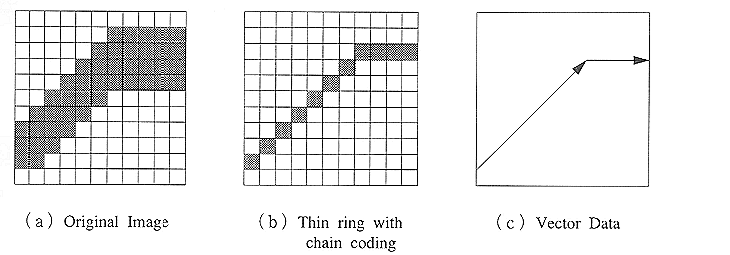 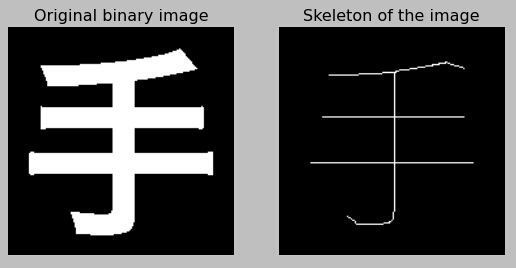 Raster Thinning Algorithm
0 – White
1 – Black
N(p)  = Sum of neighbors of p
T(p) = Count of number of transitions from 0 to 1
T(p) = 1
Raster Thinning Algorithm
Raster Thinning Algorithm
Raster Thinning Algorithm
Raster Thinning Algorithm
Raster Thinning Algorithm
Raster Thinning Algorithm
Raster Thinning Algorithm
Raster Thinning Algorithm
Raster Thinning Algorithm
Raster Thinning Algorithm
Raster Thinning Algorithm
Raster Thinning Algorithm
Raster Thinning Algorithm
Perform Thinning on this image
Geometric Data Structures
Range Queries
Range defined by the rectangle
P9
P1
P7
P6
P8
P5
P2
P3
P4
Retrieve all points inside the rectangle
Nearest Neighbor Queries
P9
P1
P7
P6
P8
Query Point
P5
P2
P3
P4
Retrieve closest two points to the query point
KD Tree
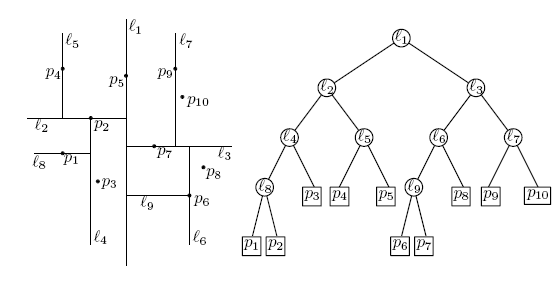 Slide adapted from Dr George Bebis Univ Nevada
KD Tree
Every node (except leaves) represents a hyperplane that divides the space into two parts.
Points to the left (right) of this hyperplane represent the left (right) sub-tree of that node.
Pleft
Pright
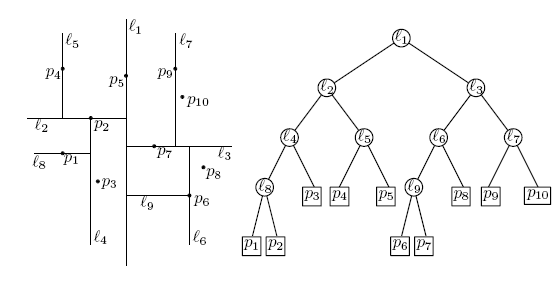 Slide adapted from Dr George Bebis Univ Nevada
KD Tree
As we move down the tree, we divide the space along alternating (but not always) axis-aligned hyperplanes:
Split by x-coordinate: split by a vertical line that has (ideally) half the points left or on, and half  right.

Split by y-coordinate: split by a horizontal line that has (ideally) half the points below or on and half above.
Slide adapted from Dr George Bebis Univ Nevada
KD Tree Construction
Split by x-coordinate: split by a vertical line that has approximately half the points left or on, and half right.
Points on the line go to the left subtree
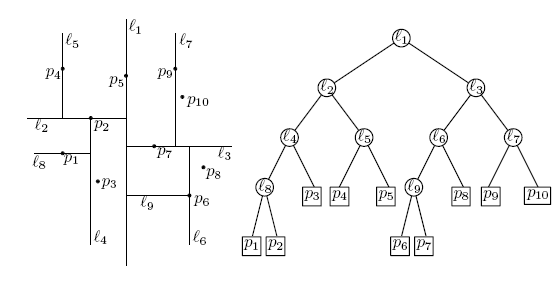 x
Slide adapted from Dr George Bebis Univ Nevada
KD Tree Construction
Split by y-coordinate: split by a horizontal line that has approximately half the points left or on, and half right.
Points on the line go to the left subtree
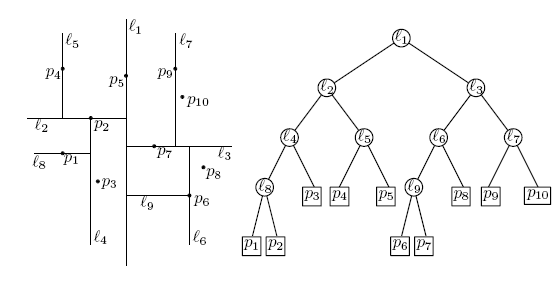 x
Y
Y
Slide adapted from Dr George Bebis Univ Nevada
KD Tree Construction
Split by x-coordinate: split by a vertical line that has approximately half the points left or on, and half right.
Points on the line go to the left subtree
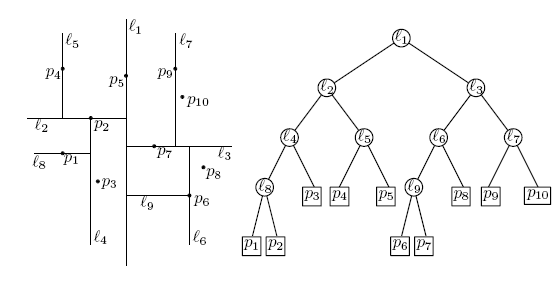 x
Y
Y
x
x
x
x
Slide adapted from Dr George Bebis Univ Nevada
KD Tree Construction
Split by y-coordinate: split by a horizontal line that has approximately half the points left or on, and half right.
Points on the line go to the left subtree
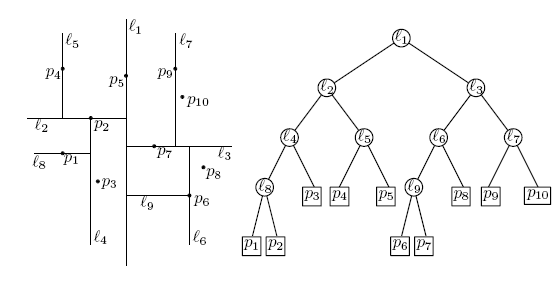 x
Y
Y
x
x
x
x
Y
Y
Slide adapted from Dr George Bebis Univ Nevada
KD Tree Node Structure
A KD-tree node has 5 fields
Splitting axis
Splitting value
Data 
Left pointer
Right pointer
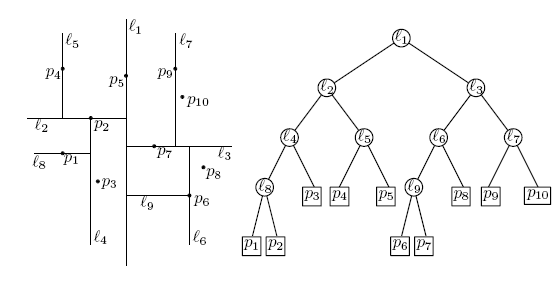 Slide adapted from Dr George Bebis Univ Nevada
KD Tree Splitting Strategies
Divide by finding median
Assumes all the points are available ahead of time.

 Divide perpendicular to the axis with widest spread
Split axes might not alternate

And many more….
Slide adapted from Dr George Bebis Univ Nevada
Example – using median(data stored at the leaves)
Slide adapted from Dr George Bebis Univ Nevada
Example – using median(data stored at the leaves)
Slide adapted from Dr George Bebis Univ Nevada
Example – using median(data stored at the leaves)
Slide adapted from Dr George Bebis Univ Nevada
Example – using median(data stored at the leaves)
Slide adapted from Dr George Bebis Univ Nevada
Example – using median(data stored at the leaves)
Slide adapted from Dr George Bebis Univ Nevada
Example – using median(data stored at the leaves)
Slide adapted from Dr George Bebis Univ Nevada
Example – using median(data stored at the leaves)
Slide adapted from Dr George Bebis Univ Nevada
Example – using median(data stored at the leaves)
Slide adapted from Dr George Bebis Univ Nevada
Example – using median(data stored at the leaves)
Slide adapted from Dr George Bebis Univ Nevada
Region of node v
Region(v) : the subtree rooted at v stores the points in black dots
KD Trees – Range Search
query range
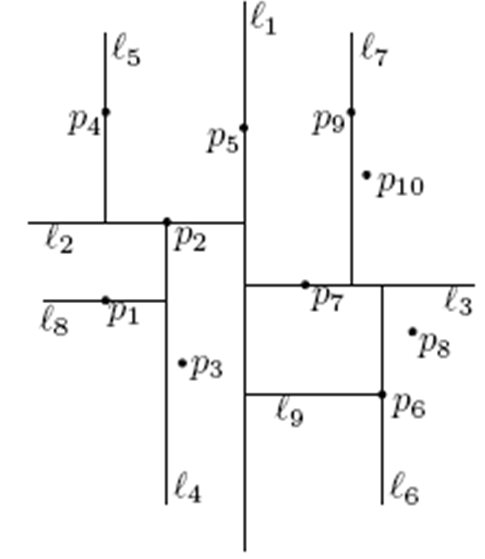 Need only search nodes whose region intersects query region.
Report all points in subtrees whose regions are entirely contained in query range.
If a region is partially contained in the query range check points.
Slide adapted from Dr George Bebis Univ Nevada
KD-tree: range queries
Recursive procedure starting from v = root
SearchKDtree (v, query rectangle R)
1. 	If v is a leaf, then report the points stored in v if it lies in R
2.  Else
2.1   if Region(lc(v)) is contained in R, then report all points in the 	subtree(v).
2.2  Else  If Region(lc(v)) intersects with R, then 					SearchKDtree(lc(v), R)
2.3  If Region(rc(v)) is contained in R, then report all points  	in the subtree(v). intersects R
2. 4 Else if Region(rc(v)) intersects R, then SearchKDtree(rc(v), R)
KD-tree: Range Query Example
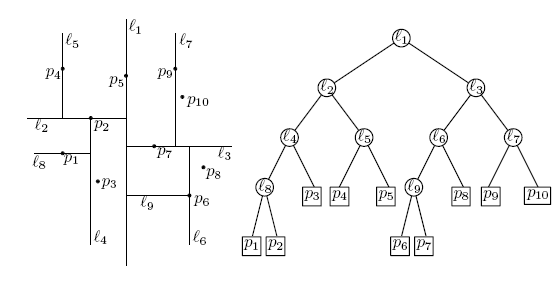 L1, P5
L2, P2
L3, P7
L6, P6
L7, P9
L5, P4
L4, P2
L9,P6
KD-tree: Range Query Example
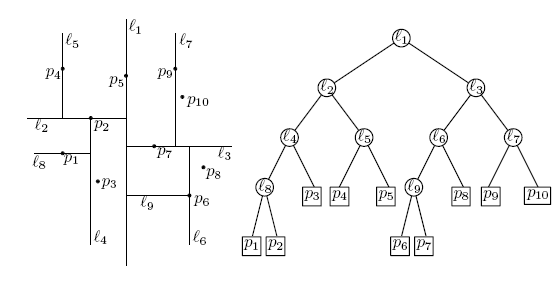 L1, P5
Query Rectangle
L2, P2
L3, P7
L6, P6
L7, P9
L5, P4
L4, P2
L9,P6
KD-tree: Range Query Example
Intersection with region of P5. Thus proceed
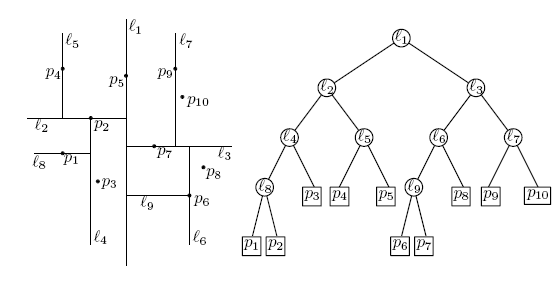 L1, P5
L2, P2
L3, P7
L6, P6
L7, P9
L5, P4
L4, P2
L9,P6
KD-tree: Range Query Example
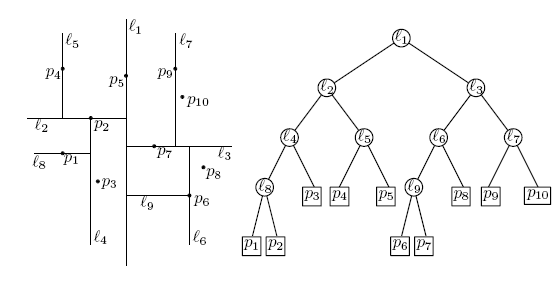 L1, P5
Region of L2, P2 not in rect but intersect. Thus proceed
L2, P2
L3, P7
L6, P6
L7, P9
L5, P4
L4, P2
L9,P6
KD-tree: Range Query Example
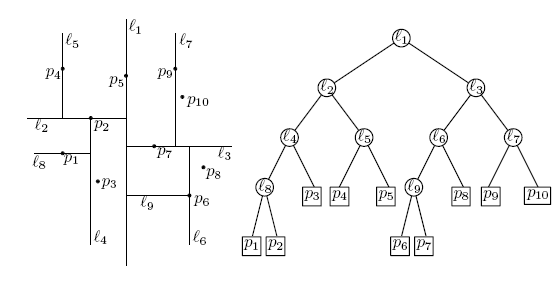 L1, P5
Region of L5, P4 not in rect and not intersect. Will not be traversed further
L2, P2
L3, P7
L6, P6
L7, P9
L5, P4
L4, P2
L9,P6
KD-tree: Range Query Example
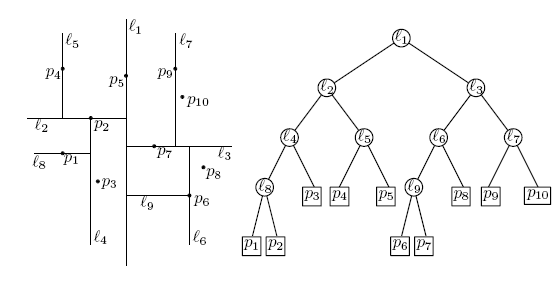 L1, P5
Region of L4, P2 not in rect but intersect. Thus proceed down
L2, P2
L3, P7
L6, P6
L7, P9
L5, P4
L4, P2
L9,P6
KD-tree: Range Query Example
Region of L8, P1 not in rect and no intersect. Will not be traversed further down
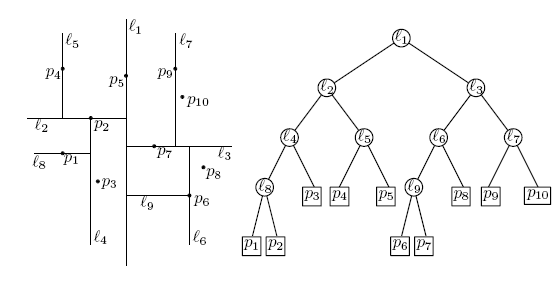 L1, P5
L2, P2
L3, P7
L6, P6
L7, P9
L5, P4
L4, P2
L9,P6
KD-tree: Range Query Example
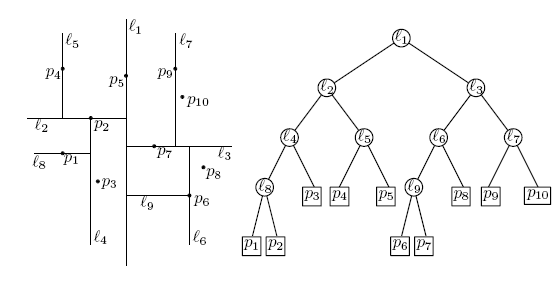 L1, P5
Region of rc(L4) not in rect but intersect. Proceed further down
L2, P2
L3, P7
L6, P6
L7, P9
L5, P4
L4, P2
L9,P6
KD-tree: Range Query Example
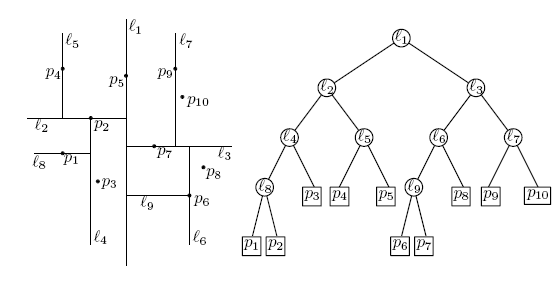 L1, P5
P3 is a leaf. Check if P3 is inside the query rectangle or not.
L2, P2
L3, P7
L6, P6
L7, P9
L5, P4
L4, P2
L9,P6
KD-tree: Range Query Example
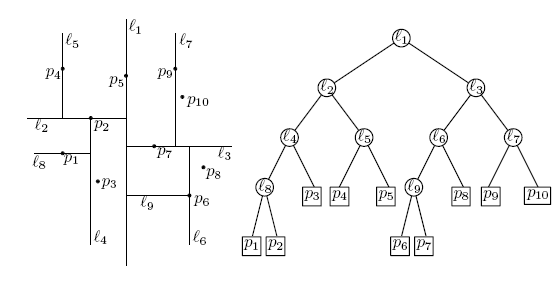 L1, P5
Region of L3, P7 not in rect but intersect. Thus proceed
L2, P2
L3, P7
L6, P6
L7, P9
L5, P4
L4, P2
L9,P6
KD-tree: Range Query Example
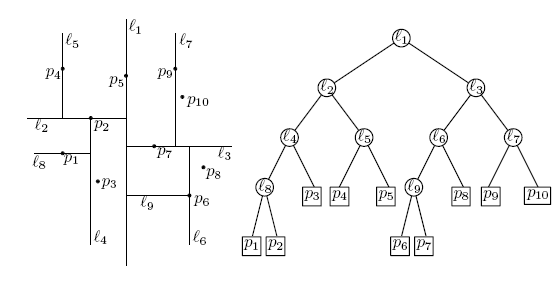 L1, P5
Region of L7, P9 not in rect but intersect. Thus proceed
L2, P2
L3, P7
L6, P6
L7, P9
L5, P4
L4, P2
L9,P6
KD-tree: Range Query Example
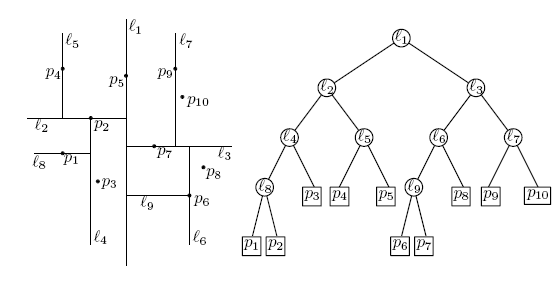 L1, P5
Region of rc(L7) not in rect but intersect. Thus proceed
L2, P2
L3, P7
L6, P6
L7, P9
L5, P4
L4, P2
L9,P6
KD-tree: Range Query Example
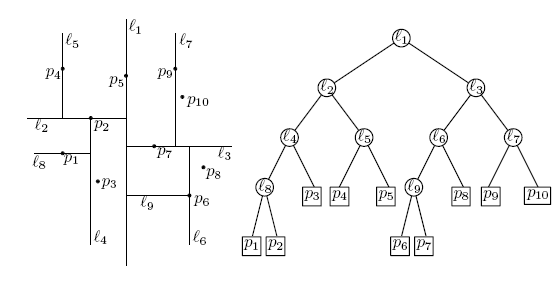 L1, P5
P10 is a leaf. So we check if P10 is in the query rect or not
L2, P2
L3, P7
L6, P6
L7, P9
L5, P4
L4, P2
L9,P6
KD-tree: Range Query Example
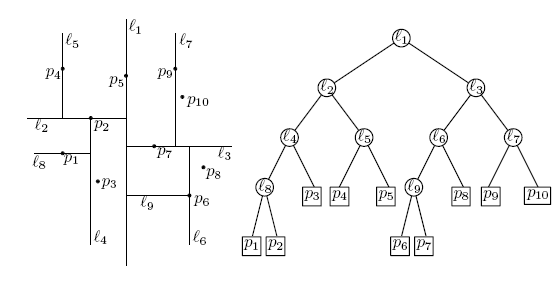 L1, P5
P9 is a leaf. So we check if P9 is in the query rect or not
L2, P2
L3, P7
L6, P6
L7, P9
L5, P4
L4, P2
L9,P6
KD-tree: Range Query Example
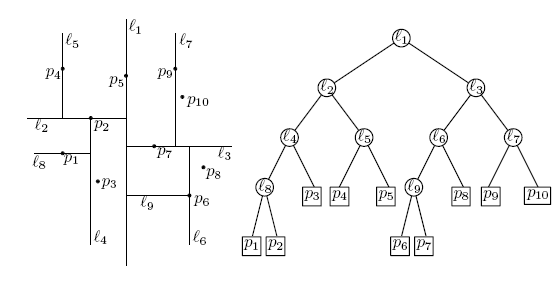 L1, P5
Region L6,P6 not inside the rect but intersect. So we proceed.
L2, P2
L3, P7
L6, P6
L7, P9
L5, P4
L4, P2
L9,P6
KD-tree: Range Query Example
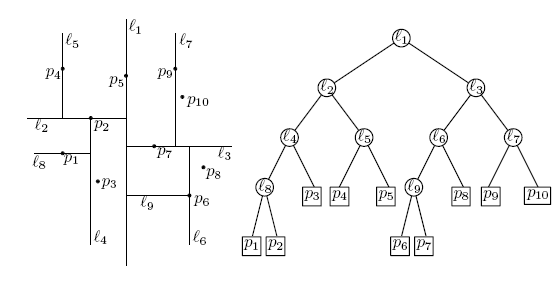 L1, P5
Region rc(L6) not inside the rect but intersect. So we proceed.
L2, P2
L3, P7
L6, P6
L7, P9
L5, P4
L4, P2
L9,P6
KD-tree: Range Query Example
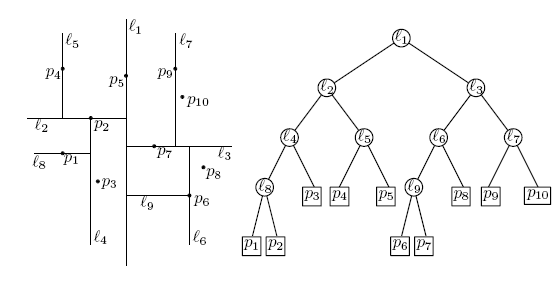 L1, P5
P8 is a leaf. So we check if it is present inside the query rect or not.
L2, P2
L3, P7
L6, P6
L7, P9
L5, P4
L4, P2
L9,P6
KD-tree: Range Query Example
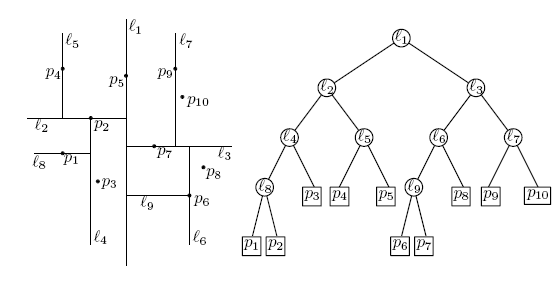 L1, P5
Region L9,P6 not in rect but intersect. So Proceed.
L2, P2
L3, P7
L6, P6
L7, P9
L5, P4
L4, P2
L9,P6
KD-tree: Range Query Example
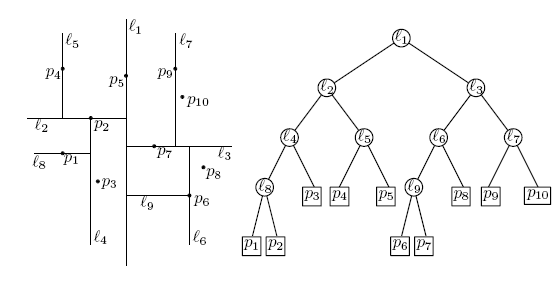 L1, P5
Region rc(L9,P6) is completely inside the rect. So return all points.
L2, P2
L3, P7
L6, P6
L7, P9
L5, P4
L4, P2
L9,P6
KD-tree: Range Query Example
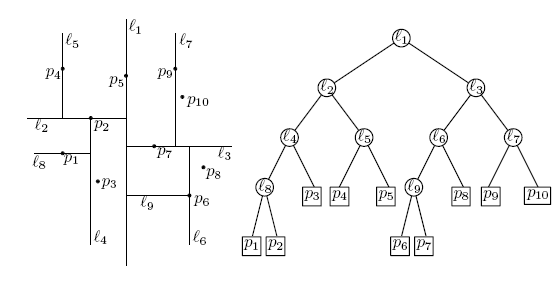 L1, P5
Region lc(L9,P6) is not inside the rect but intersect. So proceed.
L2, P2
L3, P7
L6, P6
L7, P9
L5, P4
L4, P2
L9,P6
KD-tree: Range Query Example
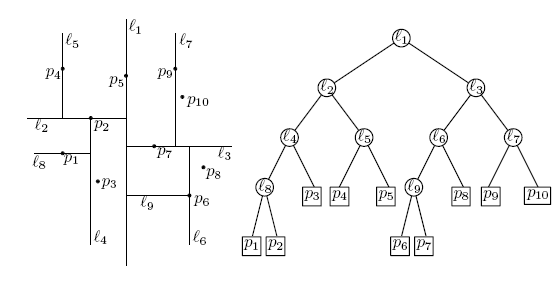 L1, P5
P6 is a leaf and is inside the query rect. Return in answer.
L2, P2
L3, P7
L6, P6
L7, P9
L5, P4
L4, P2
L9,P6
KD-tree: Range Query Another Example
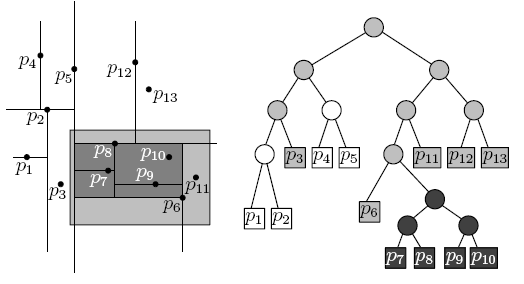 Recall Nearest Neighbor Queries
P9
P1
P7
P6
P8
Query Point
P5
P2
P3
P4
Retrieve closest k points to the query point
KD Trees –  Nearest Neighbor Search
query Point
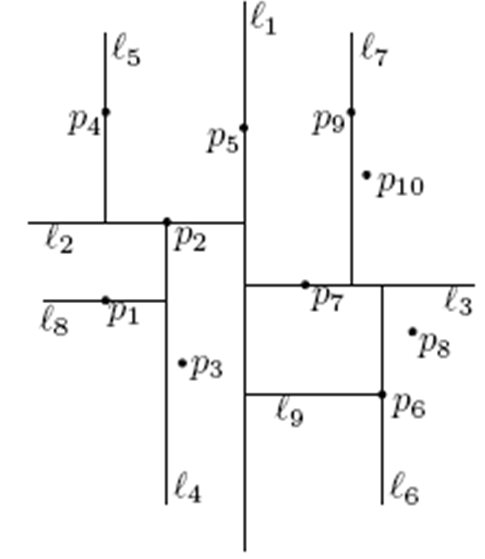 KNN  Find k nearest neighbor of the given query point. 
First we will discuss 1-NN and then generalize to K nearest neighbors. 
Key Idea: start off with an estimate on nearest neighbor and then keep updating whenever we find a better one.
KD Trees –  Nearest Neighbor Search
query Point
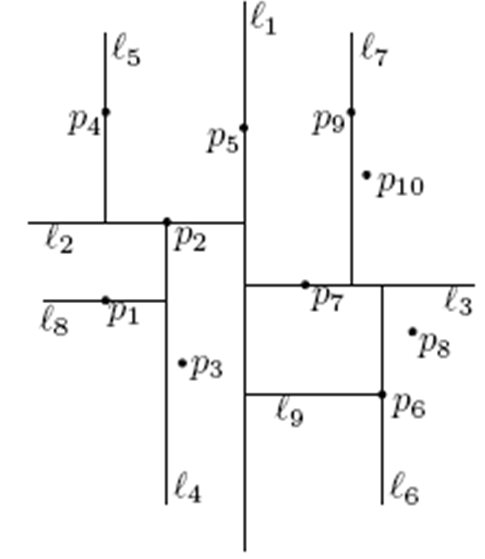 Two things to consider for such a approach:
Need a smart way to prune through the data space without actually computing distance to the actual data points
Also if my initial estimate is bad, I would end up doing a lot of replacements.
KD Trees –  Nearest Neighbor Search
query Point
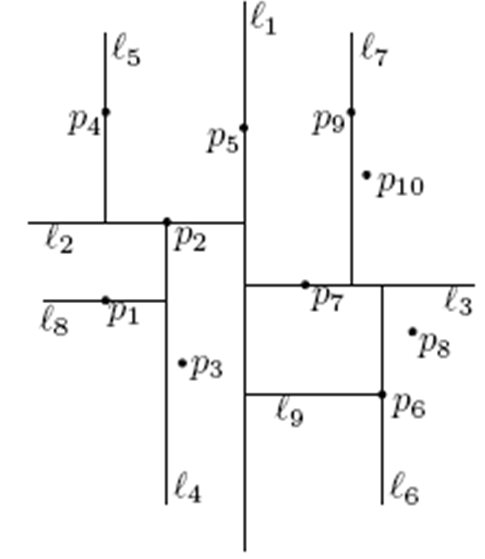 Two things to consider for such a approach:
Need a smart way to prune through the data space
Also if my initial estimate is bad, I would end up doing a lot of replacements.
Consider the left child of L3
What is the minimum possible distance between the query point and any point in  the region of lc(L3)?
KD Trees –  Nearest Neighbor Search
query Point
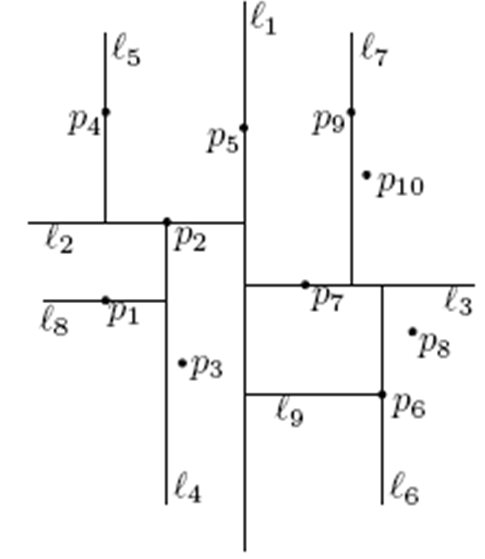 Two things to consider for such a approach:
Need a smart way to prune through the data space
Also if my initial estimate is bad, I would end up doing a lot of replacements.
Consider the left child of L3
What is the minimum possible distance between the query point and any point in  the region of lc(L3)?
If it is less than our current distance best estimate (P2), then what???
KD Trees –  Nearest Neighbor Search
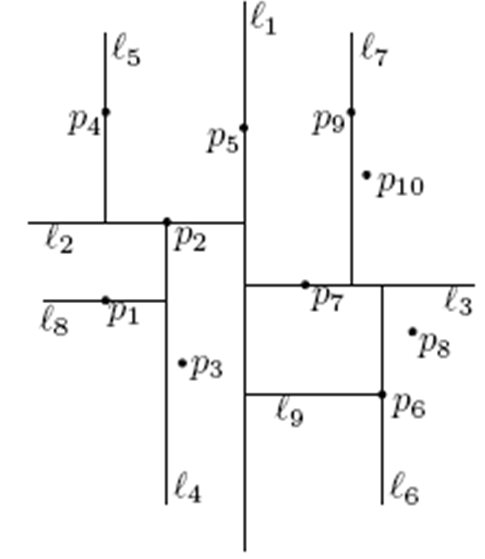 Two things to consider for such a approach:
Need a smart way to prune through the data space
if initial estimate is bad  a lot of replacements. 
E.g., P9 would be a very bad initial estimate
KD Trees –  Nearest Neighbor Search
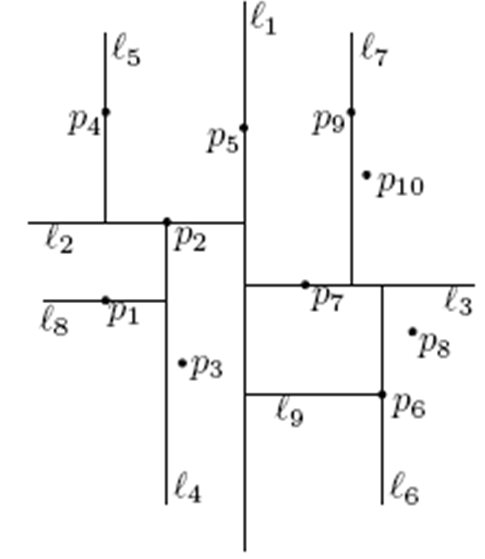 Two things to consider for such a approach:
Need a smart way to prune through the data space
if initial estimate is bad  a lot of replacements. 
E.g., P9 would be a very bad initial estimate
Structure of KD-Tree helps us again.
KD Trees –  Nearest Neighbor Search
Two things to consider for such a approach:
Need a smart way to prune through the data space
Need good initial estimates
E.g., P9 would be a very bad
Structure of KD-Tree helps
“Search” of the query point in the query tree and take the leaf where the search terminates. 
Works ok in practice
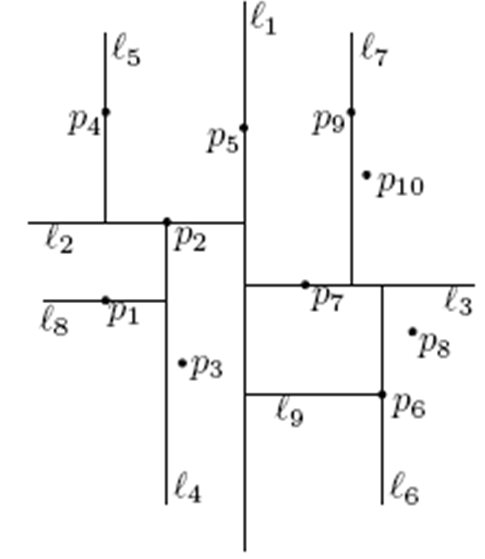 KD Trees –  Nearest Neighbor Search
Two things to consider for such a approach:
Need a smart way to prune through the data space
Need good initial estimates
E.g., P9 would be a very bad
Structure of KD-Tree helps
“Search” of the query point in the query tree and take the leaf where the search terminates. 
Works ok in practice
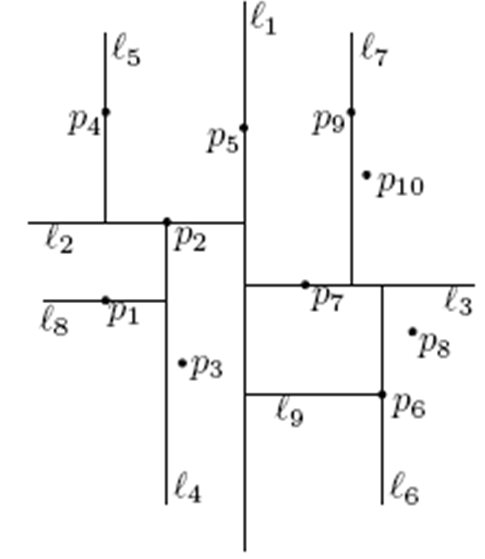 KD Trees –  Nearest Neighbor Search
Two things to consider for such a approach:
Need a smart way to prune through the data space
Need good initial estimates
E.g., P9 would be a very bad
Structure of KD-Tree helps
“Search” of the query point in the query tree and take the leaf where the search terminates. 
Works ok in practice
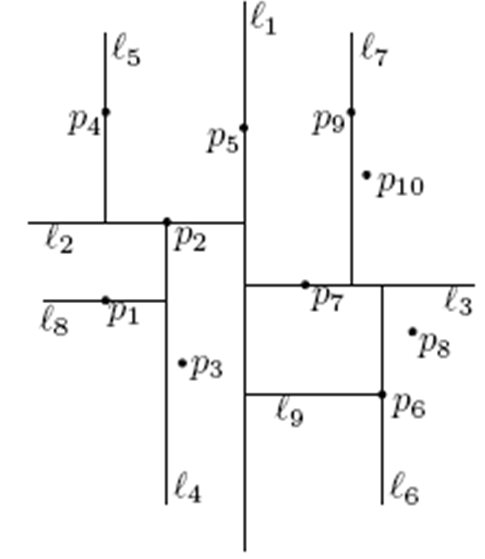 KD Trees –  Nearest Neighbor Search
Two things to consider for such a approach:
Need a smart way to prune through the data space
Need good initial estimates
E.g., P9 would be a very bad
Structure of KD-Tree helps
“Search” of the query point in the query tree and take the leaf where the search terminates. 
Works ok in practice
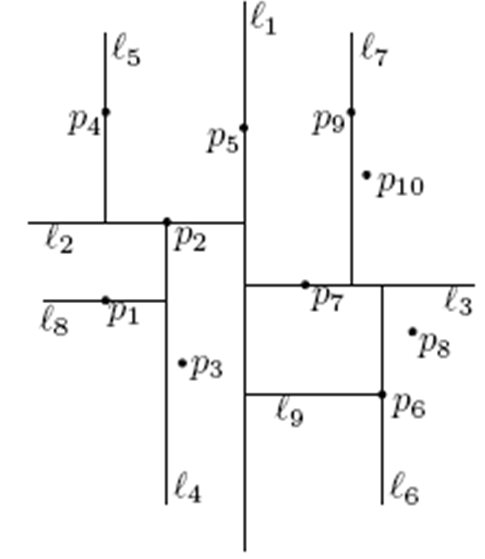 KD Trees –  Nearest Neighbor Search
Two things to consider for such a approach:
Need a smart way to prune through the data space
Need good initial estimates
E.g., P9 would be a very bad
Structure of KD-Tree helps
“Search” of the query point in the query tree and take the leaf where the search terminates. 
Works ok in practice
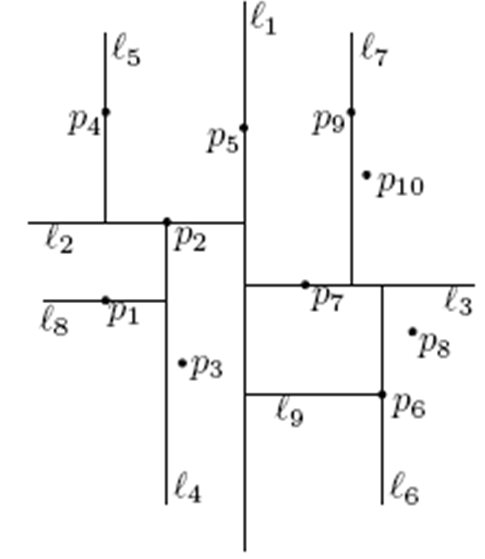 KD-tree: 1-Nearest Neighbor Queries
Recursive procedure start SearchNNKDtree(Q, root, NULL, infty)
SearchNNKDtree (query point Q, Node N, Estimate point: P, Est distance: d)
If N is leaf Then
1.1 w’ = Distance(Q, N.datapoint)
1.2 If w’ < d Then  d = w’; P = N.datapoint 
2. Else 
	2.1 If (Q is to left of N.line)  //Left for Y-axis parallel and below for X-axis parallel
		 Search = left 
	2.2 Else 
		Search = right 
3. If (Search == left)
	3.1 SearchNNKDtree(Q, N.leftchild, P, d)
	3.2 If dist(Q, N.rc.reg) =< d Then  SearchNNKDtree(Q, N.rightchild, P, d)
4. If (Search == right)
	4.1 SearchNNKDtree(Q, N.rightchild, P, d)
	4.2 If dist(Q, N.lc.reg) =< d Then  SearchNNKDtree(Q, N.leftchild, P, d)
KD-tree: 1-NN Query Running
query Point
Query point is to the left of the line L1, therefore we take Left Child
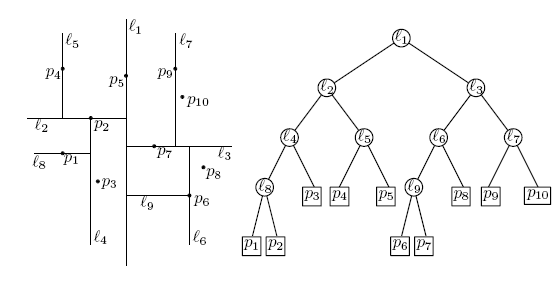 L1, P5
L2, P2
L3, P7
L6, P6
L7, P9
L5, P4
L4, P2
L9,P6
KD-tree: 1-NN Query Running
query Point
Query point is to the right of the line L2, therefore we take Right Child
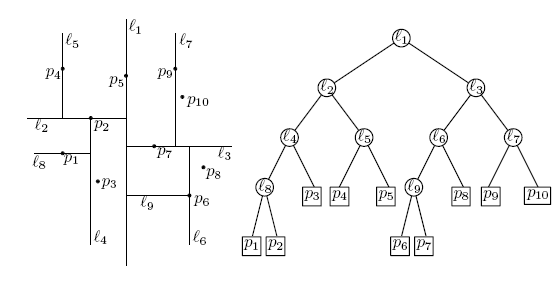 L1, P5
L2, P2
L3, P7
L6, P6
L7, P9
L5, P4
L4, P2
L9,P6
KD-tree: 1-NN Query Running
query Point
Query point is to the right of the line L5, therefore we take Right Child
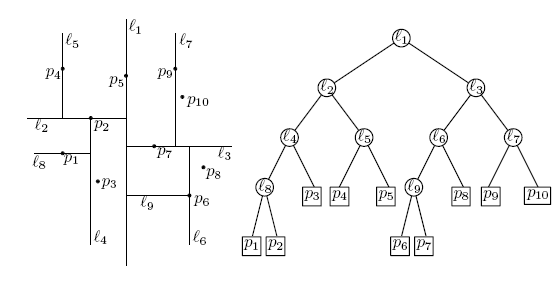 L1, P5
L2, P2
L3, P7
L6, P6
L7, P9
L5, P4
L4, P2
L9,P6
KD-tree: 1-NN Query Running
query Point
Right child of L5 is a leaf; that becomes the initial estimate
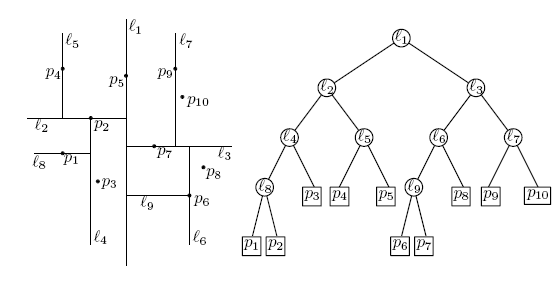 L1, P5
L2, P2
L3, P7
L6, P6
L7, P9
L5, P4
L4, P2
L9,P6
KD-tree: 1-Nearest Neighbor Queries
Recursive procedure start SearchNNKDtree(Q, root, NULL, infty)
SearchNNKDtree (query point Q, Node N, Estimate point: P, Est distance: d)
If N is leaf Then
1.1 w’ = Distance(Q, N.datapoint)
1.2 If w’ < d Then  d = w’; P = N.datapoint 
2. Else 
	2.1 If (Q is to left of N.line)  //Left for Y-axis parallel and below for X-axis parallel
		 Search = left 
	2.2 Else 
		Search = right 
3. If (Search == left)
	3.1 SearchNNKDtree(Q, N.leftchild, P, d)
	3.2 If dist(Q, N.rc.reg) =< d Then  SearchNNKDtree(Q, N.rightchild, P, d)
4. If (Search == right)
	4.1 SearchNNKDtree(Q, N.rightchild, P, d)
	4.2 If dist(Q, N.lc.reg) =< d  Then  SearchNNKDtree(Q, N.leftchild, P, d)
KD-tree: 1-NN Query Running
P5 becomes the initial estimate; 
d = dist(Query, P5)
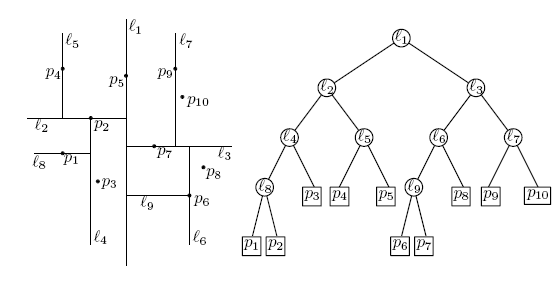 L1, P5
L2, P2
L3, P7
L6, P6
L7, P9
L5, P4
L4, P2
L9,P6
KD-tree: 1-NN Query Running
Now winding back the recursion. 
d = dist(Query, P5)
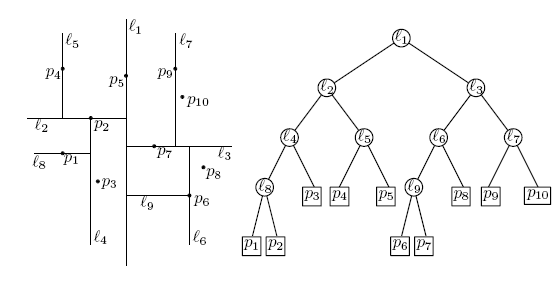 L1, P5
L2, P2
L3, P7
L6, P6
L7, P9
L5, P4
L4, P2
L9,P6
KD-tree: 1-Nearest Neighbor Queries
Recursive procedure start SearchNNKDtree(Q, root, NULL, infty)
SearchNNKDtree (query point Q, Node N, Estimate point: P, Est distance: d)
If N is leaf Then
1.1 w’ = Distance(Q, N.datapoint)
1.2 If w’ < d Then  d = w’; P = N.datapoint 
2. Else 
	2.1 If (Q is to left of N.line)  //Left for Y-axis parallel and below for X-axis parallel
		 Search = left 
	2.2 Else 
		Search = right 
3. If (Search == left)
	3.1 SearchNNKDtree(Q, N.leftchild, P, d)
	3.2 If dist(Q, N.rc.reg) =< d Then  SearchNNKDtree(Q, N.rightchild, P, d)
4. If (Search == right)
	4.1 SearchNNKDtree(Q, N.rightchild, P, d)
	4.2 If dist(Q, N.lc.reg) =< d Then  SearchNNKDtree(Q, N.leftchild, P, d)
Executed for Line L5
KD-tree: 1-NN Query Running
Left child of L5 is a leaf
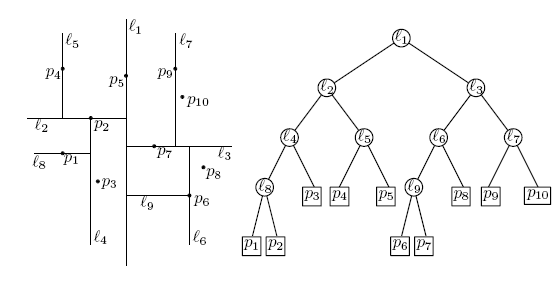 L1, P5
L2, P2
L3, P7
L6, P6
L7, P9
L5, P4
L4, P2
L9,P6
KD-tree: 1-NN Query Running
Left child of L5 is a leaf; no change as it outside the current estimate
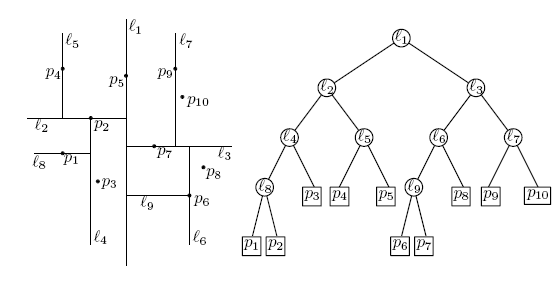 L1, P5
L2, P2
L3, P7
L6, P6
L7, P9
L5, P4
L4, P2
L9,P6
KD-tree: 1-NN Query Running
Winding back the recursion; At l2 we now see left child
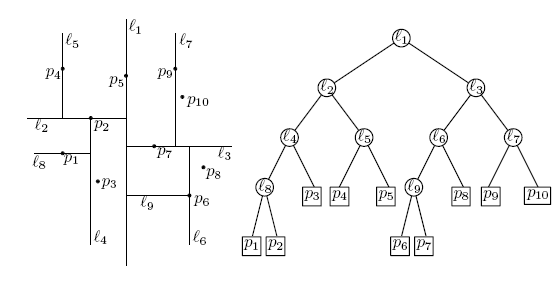 L1, P5
L2, P2
L3, P7
L6, P6
L7, P9
L5, P4
L4, P2
L9,P6
KD-tree: 1-Nearest Neighbor Queries
Recursive procedure start SearchNNKDtree(Q, root, NULL, infty)
SearchNNKDtree (query point Q, Node N, Estimate point: P, Est distance: d)
If N is leaf Then
1.1 w’ = Distance(Q, N.datapoint)
1.2 If w’ < d Then  d = w’; P = N.datapoint 
2. Else 
	2.1 If (Q is to left of N.line)  //Left for Y-axis parallel and below for X-axis parallel
		 Search = left 
	2.2 Else 
		Search = right 
3. If (Search == left)
	3.1 SearchNNKDtree(Q, N.leftchild, P, d)
	3.2 If dist(Q, N.rc.reg) =< d Then  SearchNNKDtree(Q, N.rightchild, P, d)
4. If (Search == right)
	4.1 SearchNNKDtree(Q, N.rightchild, P, d)
	4.2 If dist(Q, N.lc.reg) =< d  Then  SearchNNKDtree(Q, N.leftchild, P, d)
Executed for Line L2
KD-tree: 1-NN Query Running
Winding back the recursion; At l2 we now see left child
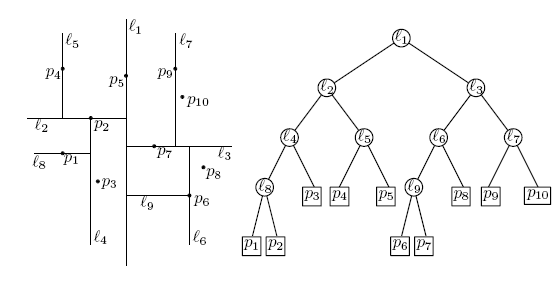 L1, P5
L2, P2
L3, P7
L6, P6
L7, P9
L5, P4
L4, P2
L9,P6
KD-tree: 1-Nearest Neighbor Queries
Recursive procedure start SearchNNKDtree(Q, root, NULL, infty)
SearchNNKDtree (query point Q, Node N, Estimate point: P, Est distance: d)
If N is leaf Then
1.1 w’ = Distance(Q, N.datapoint)
1.2 If w’ < d Then  d = w’; P = N.datapoint 
2. Else 
	2.1 If (Q is to left of N.line)  //Left for Y-axis parallel and below for X-axis parallel
		 Search = left 
	2.2 Else 
		Search = right 
3. If (Search == left)
	3.1 SearchNNKDtree(Q, N.leftchild, P, d)
	3.2 If dist(Q, N.rc.reg) =< d Then  SearchNNKDtree(Q, N.rightchild, P, d)
4. If (Search == right)
	4.1 SearchNNKDtree(Q, N.rightchild, P, d)
	4.2 If dist(Q, N.lc.reg) =< d  Then  SearchNNKDtree(Q, N.leftchild, P, d)
Executed for Line L4
KD-tree: 1-NN Query Running
At l4 we now see right child
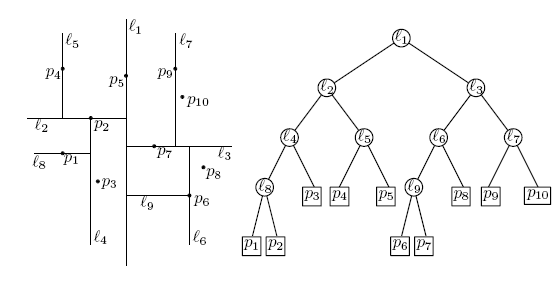 L1, P5
L2, P2
L3, P7
L6, P6
L7, P9
L5, P4
L4, P2
L9,P6
KD-tree: 1-NN Query Running
Right child of L4 is a leaf; w’ = dist(q,P3)
w’ > d so no change
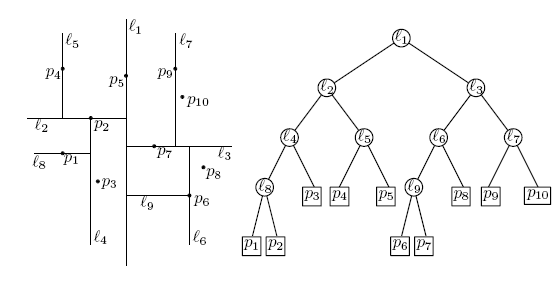 L1, P5
L2, P2
L3, P7
L6, P6
L7, P9
L5, P4
L4, P2
L9,P6
KD-tree: 1-NN Query Running
Going back in recursion;
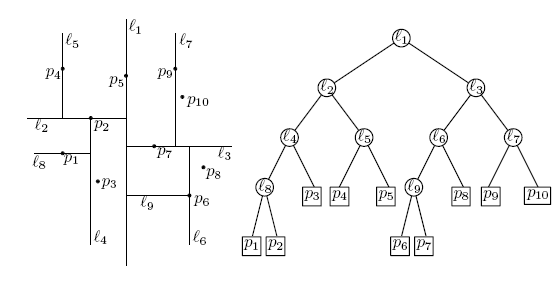 L1, P5
L2, P2
L3, P7
L6, P6
L7, P9
L5, P4
L4, P2
L9,P6
KD-tree: 1-Nearest Neighbor Queries
Recursive procedure start SearchNNKDtree(Q, root, NULL, infty)
SearchNNKDtree (query point Q, Node N, Estimate point: P, Est distance: d)
If N is leaf Then
1.1 w’ = Distance(Q, N.datapoint)
1.2 If w’ < d Then  d = w’; P = N.datapoint 
2. Else 
	2.1 If (Q is to left of N.line)  //Left for Y-axis parallel and below for X-axis parallel
		 Search = left 
	2.2 Else 
		Search = right 
3. If (Search == left)
	3.1 SearchNNKDtree(Q, N.leftchild, P, d)
	3.2 If dist(Q, N.rc.reg) =< d Then  SearchNNKDtree(Q, N.rightchild, P, d)
4. If (Search == right)
	4.1 SearchNNKDtree(Q, N.rightchild, P, d)
	4.2 If dist(Q, N.lc.reg) =< d  Then  SearchNNKDtree(Q, N.leftchild, P, d)
Executed for Line L4
KD-tree: 1-NN Query Running
Dist(query, L8.reg) =< d so proceed
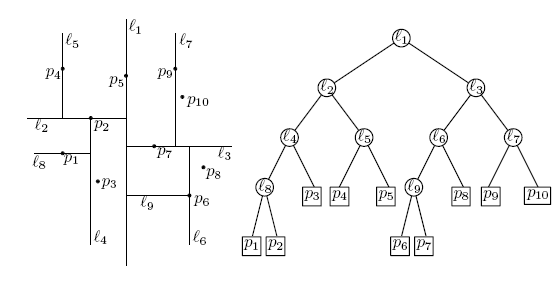 L1, P5
L2, P2
L3, P7
L6, P6
L7, P9
L5, P4
L4, P2
L9,P6
KD-tree: 1-Nearest Neighbor Queries
Recursive procedure start SearchNNKDtree(Q, root, NULL, infty)
SearchNNKDtree (query point Q, Node N, Estimate point: P, Est distance: d)
If N is leaf Then
1.1 w’ = Distance(Q, N.datapoint)
1.2 If w’ < d Then  d = w’; P = N.datapoint 
2. Else 
	2.1 If (Q is to left of N.line)  //Left for Y-axis parallel and below for X-axis parallel
		 Search = left 
	2.2 Else 
		Search = right 
3. If (Search == left)
	3.1 SearchNNKDtree(Q, N.leftchild, P, d)
	3.2 If dist(Q, N.rc.reg) =< d Then  SearchNNKDtree(Q, N.rightchild, P, d)
4. If (Search == right)
	4.1 SearchNNKDtree(Q, N.rightchild, P, d)
	4.2 If dist(Q, N.lc.reg) =< d  Then  SearchNNKDtree(Q, N.leftchild, P, d)
Executed for Line L8
KD-tree: 1-NN Query Running
Right child of L8 is leaf
W’ = Dist(query, P2) 
W’ < d so replace the estimate
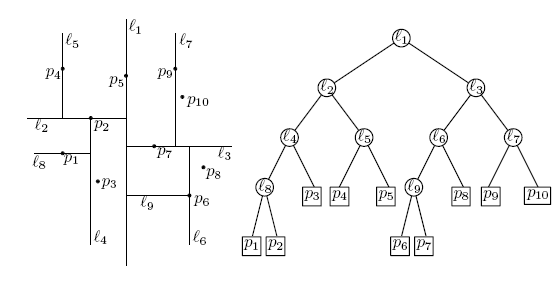 L1, P5
L2, P2
L3, P7
L6, P6
L7, P9
L5, P4
L4, P2
L9,P6
KD-tree: 1-Nearest Neighbor Queries
Recursive procedure start SearchNNKDtree(Q, root, NULL, infty)
SearchNNKDtree (query point Q, Node N, Estimate point: P, Est distance: d)
If N is leaf Then
1.1 w’ = Distance(Q, N.datapoint)
1.2 If w’ < d Then  d = w’; P = N.datapoint 
2. Else 
	2.1 If (Q is to left of N.line)  //Left for Y-axis parallel and below for X-axis parallel
		 Search = left 
	2.2 Else 
		Search = right 
3. If (Search == left)
	3.1 SearchNNKDtree(Q, N.leftchild, P, d)
	3.2 If dist(Q, N.rc.reg) =< d Then  SearchNNKDtree(Q, N.rightchild, P, d)
4. If (Search == right)
	4.1 SearchNNKDtree(Q, N.rightchild, P, d)
	4.2 If dist(Q, N.lc.reg) =< d  Then  SearchNNKDtree(Q, N.leftchild, P, d)
Executed for point P2
KD-tree: 1-NN Query Running
Right child of L8 is leaf
W’ = Dist(query, P2) 
W’ < d so replace the estimate
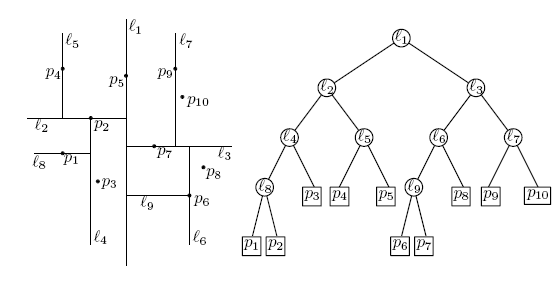 L1, P5
L2, P2
L3, P7
L6, P6
L7, P9
L5, P4
L4, P2
L9,P6
KD-tree: 1-NN Query Running
Right child of L8 is leaf
W’ = Dist(query, P2) 
W’ < d so replace the estimate d = W’
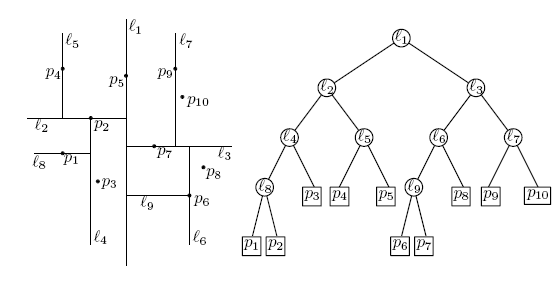 L1, P5
L2, P2
L3, P7
L6, P6
L7, P9
L5, P4
L4, P2
L9,P6
KD-tree: 1-NN Query Running
While going back; left child of L8 is leaf
W’ = Dist(query, P1) 
W’ > d so no change
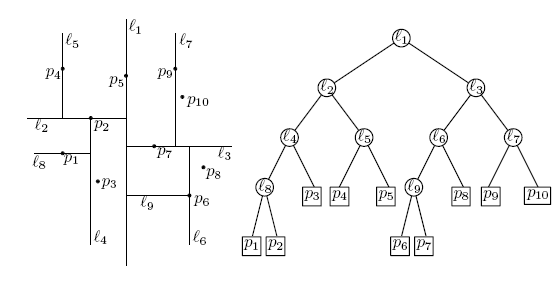 L1, P5
L2, P2
L3, P7
L6, P6
L7, P9
L5, P4
L4, P2
L9,P6
KD-tree: 1-NN Query Running
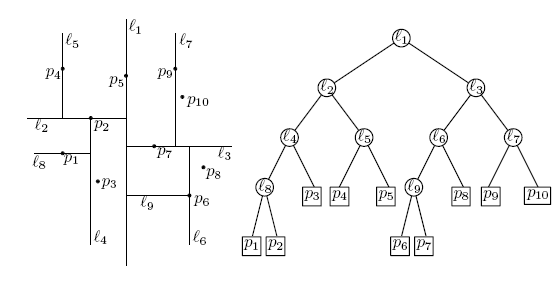 L1, P5
Going back in recursion.
L2, P2
L3, P7
L6, P6
L7, P9
L5, P4
L4, P2
L9,P6
KD-tree: 1-NN Query Running
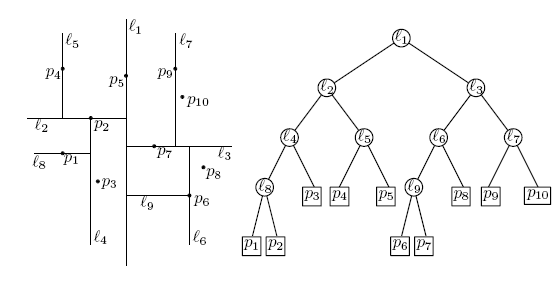 L1, P5
Going back in recursion. Right child of L1
L2, P2
L3, P7
L6, P6
L7, P9
L5, P4
L4, P2
L9,P6
KD-tree: 1-NN Query Running
Would any sub-tree be pruned in this recursion?
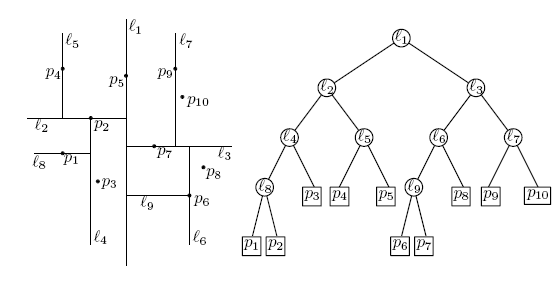 L1, P5
L2, P2
L3, P7
L6, P6
L7, P9
L5, P4
L4, P2
L9,P6
KD Trees –  K-Nearest Neighbor Search
query Point for 2-NN
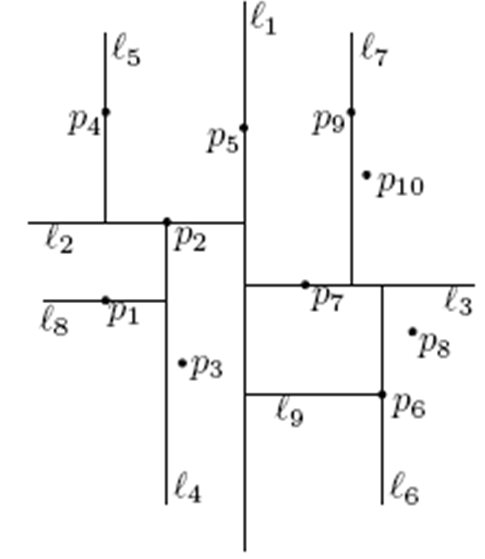 Similar approach for K-nearest neighbors
Three key ideas: 
Bounded Priority Queue:
“d” thing is defined a distance from q to current farthest point.
First we fill up k points in our bounded priority then begin searching the remaining tree while pruning.
KD-tree: 2-NN Query Running
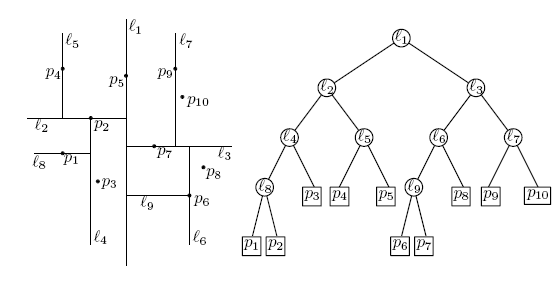 Initial estimates would be P4 and P5
Current PQ
L1, P5
L2, P2
L3, P7
L6, P6
L7, P9
L5, P4
L4, P2
L9,P6
KD-tree: 2-NN Query Running
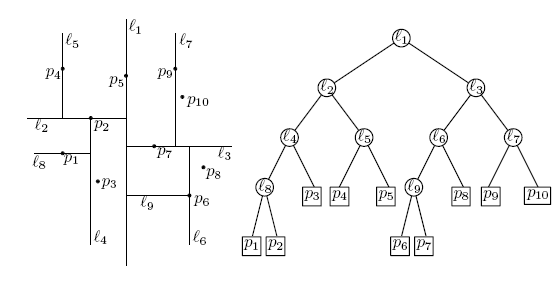 After few steps
Current PQ
L1, P5
L2, P2
L3, P7
L6, P6
L7, P9
L5, P4
L4, P2
L9,P6
KD-tree: 2-NN Query Running
What will happen on the right subtree of L1?
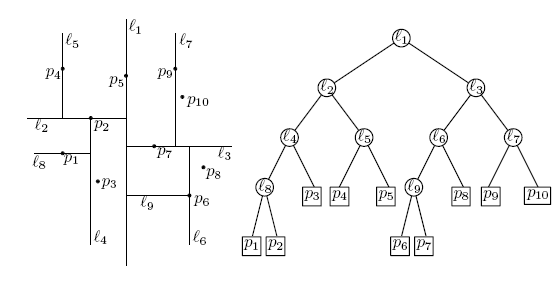 Current PQ
L1, P5
L2, P2
L3, P7
L6, P6
L7, P9
L5, P4
L4, P2
L9,P6
Region Quadtrees
Quadtree is a tree structure where every non-leaf node has exactly four descendents
Region quadtrees recursively subdivide non-homogenous square arrays of cells into four equal sized quadrants
Decomposition continues until all squares bound homogenous regions
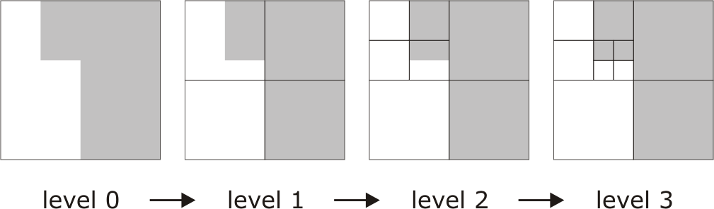 Some slides borrowed from “GIS a computational perspective: second edition” by M. Worboys CRC press 2004.
Region Quadtrees
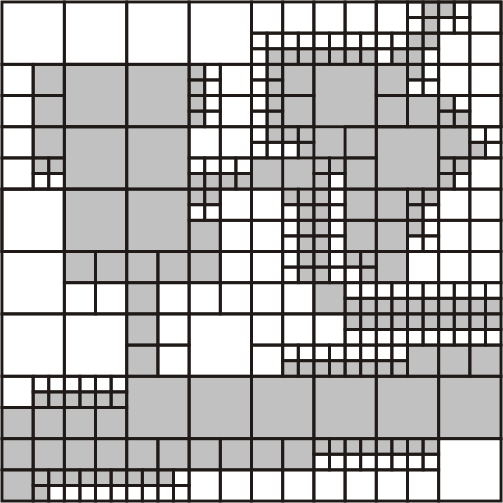 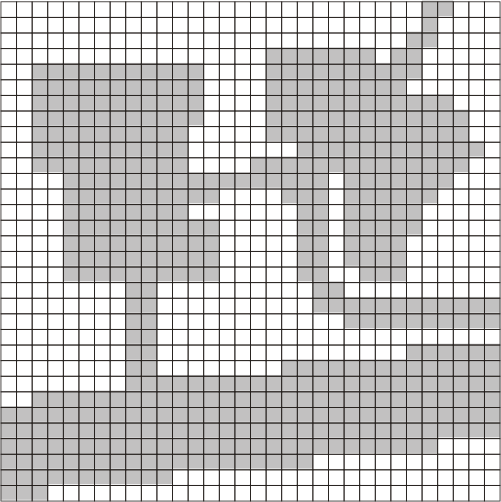 Input Data (Raster form)
Quad Tree
Some slides borrowed from “GIS a computational perspective: second edition” by M. Worboys CRC press 2004.
Region Quadtrees
Quadtrees take full advantage of the spatial structure, adapt to variable spatial detail
Inefficient for highly inhomogeneous rasters
Very sensitive to changes in the embedding space (e.g., translation, rotation)
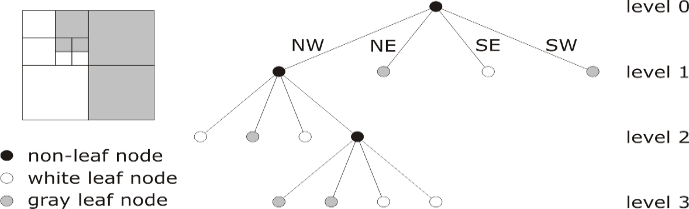 Some slides borrowed from “GIS a computational perspective: second edition” by M. Worboys CRC press 2004.
Region Quadtrees
Quadtrees take full advantage of the spatial structure, adapt to variable spatial detail
Inefficient for highly inhomogeneous rasters
Very sensitive to changes in the embedding space (e.g., translation, rotation)
More useful for representing/compressing raster data.
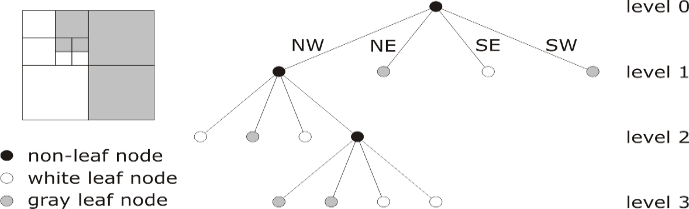 Some slides borrowed from “GIS a computational perspective: second edition” by M. Worboys CRC press 2004.
Region Quadtrees for points Insertion Animation
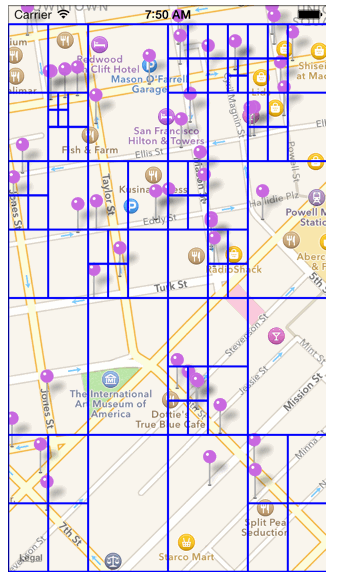 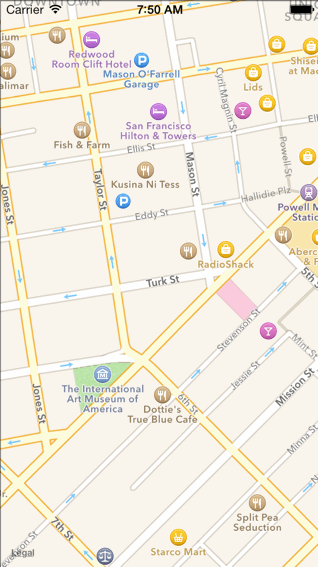 Animation available at this link: https://robots.thoughtbot.com/how-to-handle-large-amounts-of-data-on-maps
Region Quadtrees for points Range Query Example
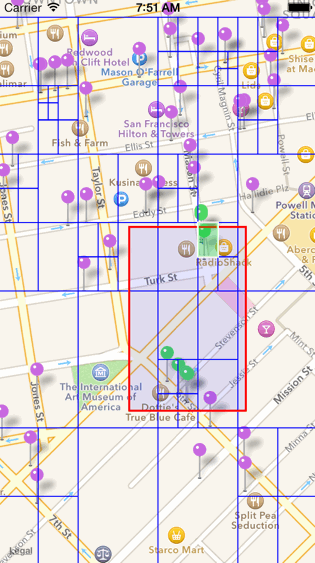 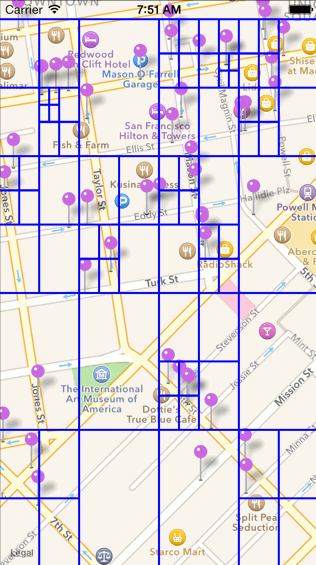 Animation available at this link: https://robots.thoughtbot.com/how-to-handle-large-amounts-of-data-on-maps
Point Quadtrees
Combination of grid approach with multidimensional binary search tree
Each non-leaf node has four descendents
Each quadrant partition is centered on a data point
Quadtree build time is O(n log n); search time is O(log n)
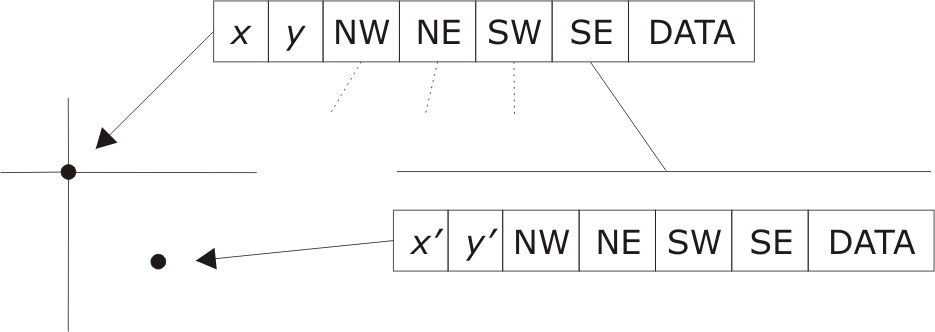 Some slides borrowed from “GIS a computational perspective: second edition” by M. Worboys CRC press 2004.
Point Quadtrees
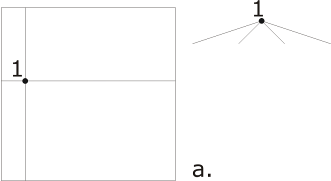 Some slides borrowed from “GIS a computational perspective: second edition” by M. Worboys CRC press 2004.
Point Quadtrees
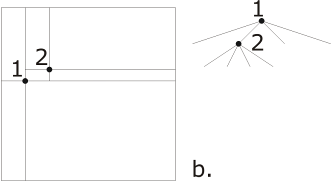 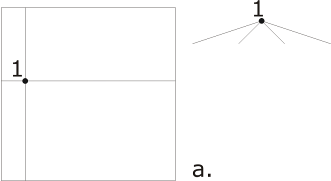 Some slides borrowed from “GIS a computational perspective: second edition” by M. Worboys CRC press 2004.
Point Quadtrees
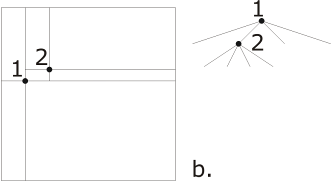 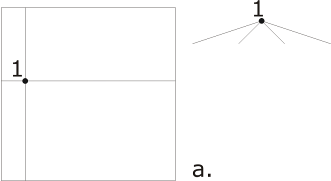 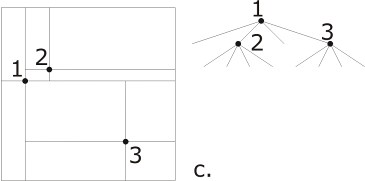 Some slides borrowed from “GIS a computational perspective: second edition” by M. Worboys CRC press 2004.
Point Quadtrees
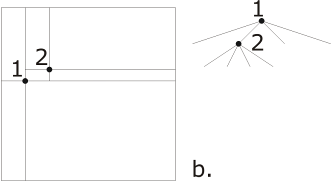 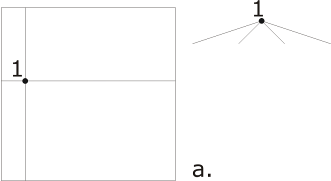 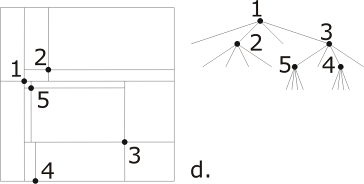 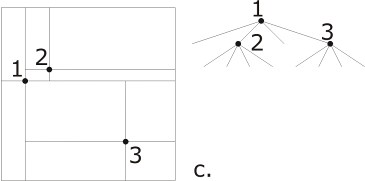 Some slides borrowed from “GIS a computational perspective: second edition” by M. Worboys CRC press 2004.
Point Quadtrees
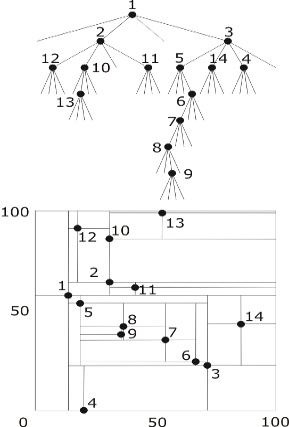 Some slides borrowed from “GIS a computational perspective: second edition” by M. Worboys CRC press 2004.
Point Quadtrees: Range Query
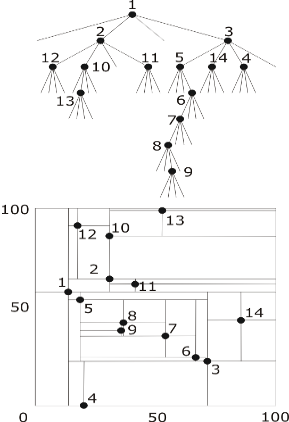 Some slides borrowed from “GIS a computational perspective: second edition” by M. Worboys CRC press 2004.
PM Quadtrees
C
Partiton: (512,512)
A
NW

Point A
Edge AB
NE

Point C
Edge CB
SW

Point B
Edge AB
Edge CB
SE

Edge CB
B
PM1 Quadtrees
Divides region into quadtree, such that all edges and vertices are separated into distinct leaf nodes
Each leaf node contains at most one vertex
Leaves containing a vertex contain only edges incident with that vertex
Leaves not containing a vertex contain only one edge
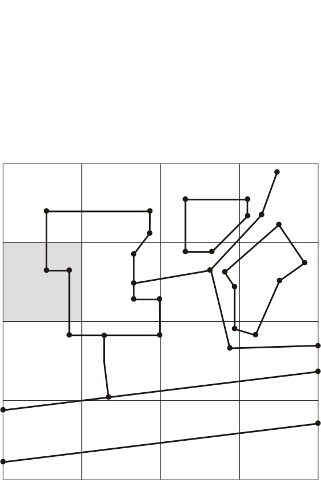 Some slides borrowed from “GIS a computational perspective: second edition” by M. Worboys CRC press 2004.
PM1 Quadtrees
Divides region into quadtree, such that all edges and vertices are separated into distinct leaf nodes
Each leaf node contains at most one vertex
Leaves containing a vertex contain only edges incident with that vertex
Leaves not containing a vertex contain only one edge
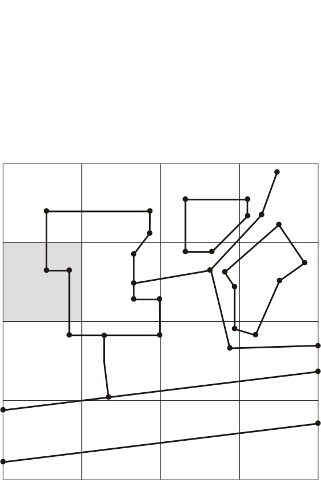 Some slides borrowed from “GIS a computational perspective: second edition” by M. Worboys CRC press 2004.
PM1 Quadtrees
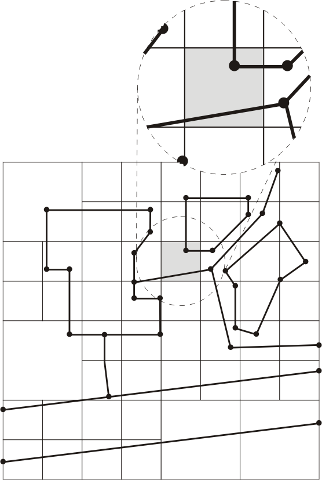 Divides region into quadtree, such that all edges and vertices are separated into distinct leaf nodes
Each leaf node contains at most one vertex
Leaves containing a vertex contain only edges incident with that vertex
Leaves not containing a vertex contain only one edge
Some slides borrowed from “GIS a computational perspective: second edition” by M. Worboys CRC press 2004.
PM1 Quadtrees
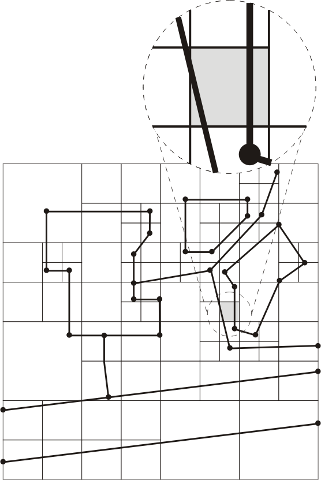 Divides region into quadtree, such that all edges and vertices are separated into distinct leaf nodes
Each leaf node contains at most one vertex
Leaves containing a vertex contain only edges incident with that vertex
Leaves not containing a vertex contain only one edge
Some slides borrowed from “GIS a computational perspective: second edition” by M. Worboys CRC press 2004.
PM1 Quadtrees
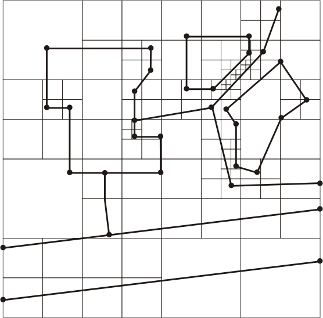 Divides region into quadtree, such that all edges and vertices are separated into distinct leaf nodes
Each leaf node contains at most one vertex
Leaves containing a vertex contain only edges incident with that vertex
Leaves not containing a vertex contain only one edge
Final Quadtree following all constraints.
Some slides borrowed from “GIS a computational perspective: second edition” by M. Worboys CRC press 2004.